Unstructured Wave Modeling in E3SM
Steven Brus, Phillip J. Wolfram, Jon Wolfe, Andrew Roberts, Elizabeth Hunke,Qing Li, Luke Van Roekel, & the E3SM community
E3SM Coastal Waves NGD
Role of Waves in the Coupled Climate System
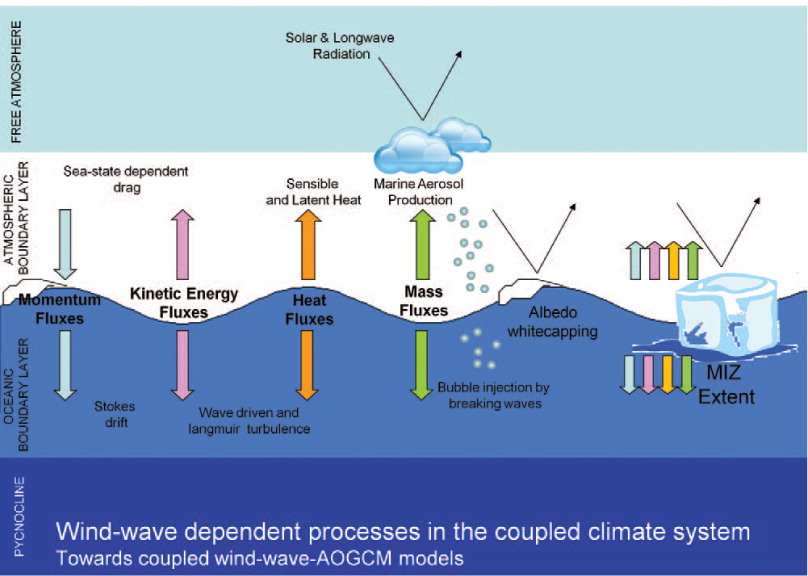 Wind-generated waves are an important interfacial process in the climate system

Some cross-component interactions include:
Ocean vertical mixing
Sea-state dependent drag
White-capping albedo
 Sea-ice floe size
Cavaleri et al. (2012)
Role of Waves in Coastal Flooding
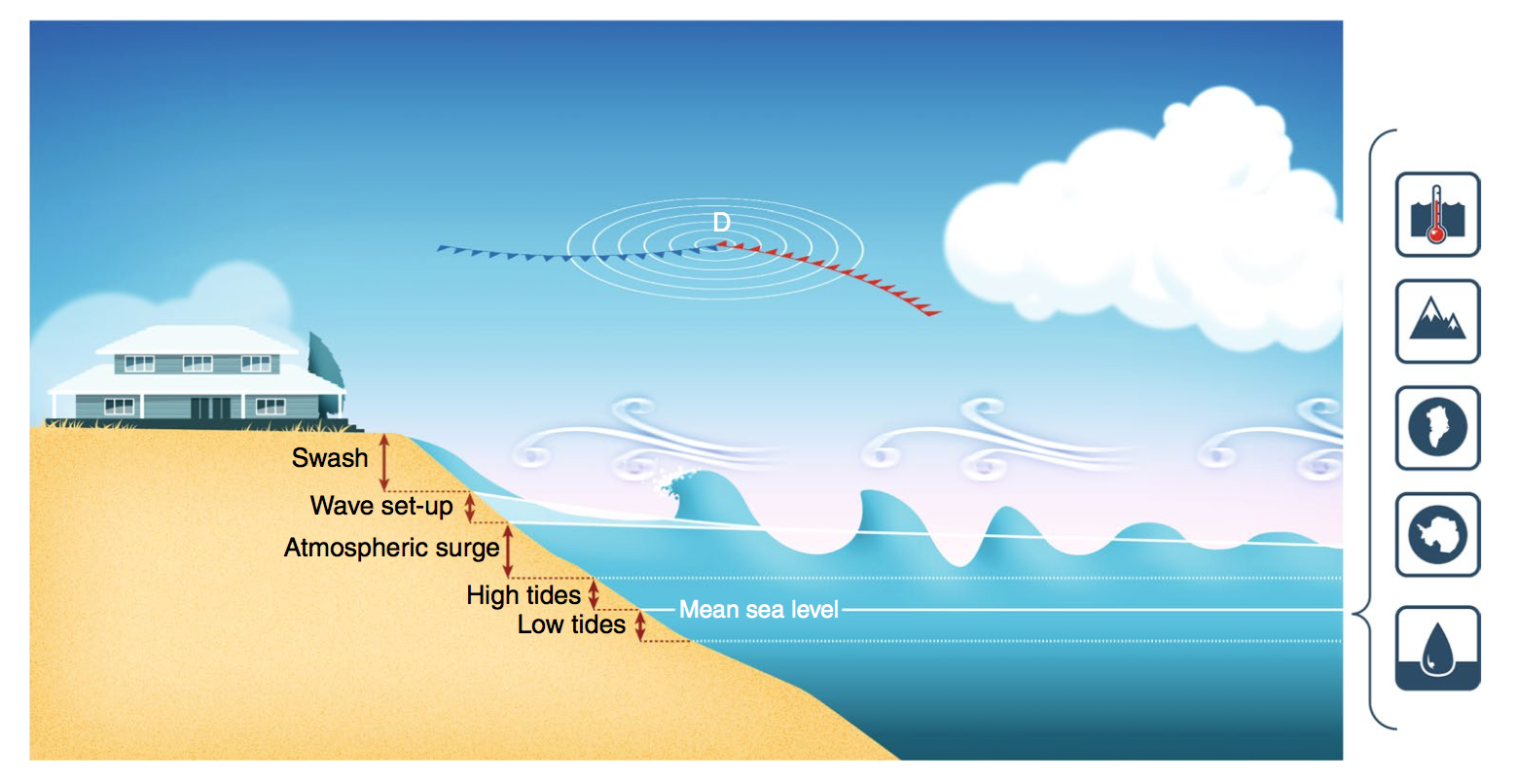 Wave contribution to water levelsduring Hurricane Ike
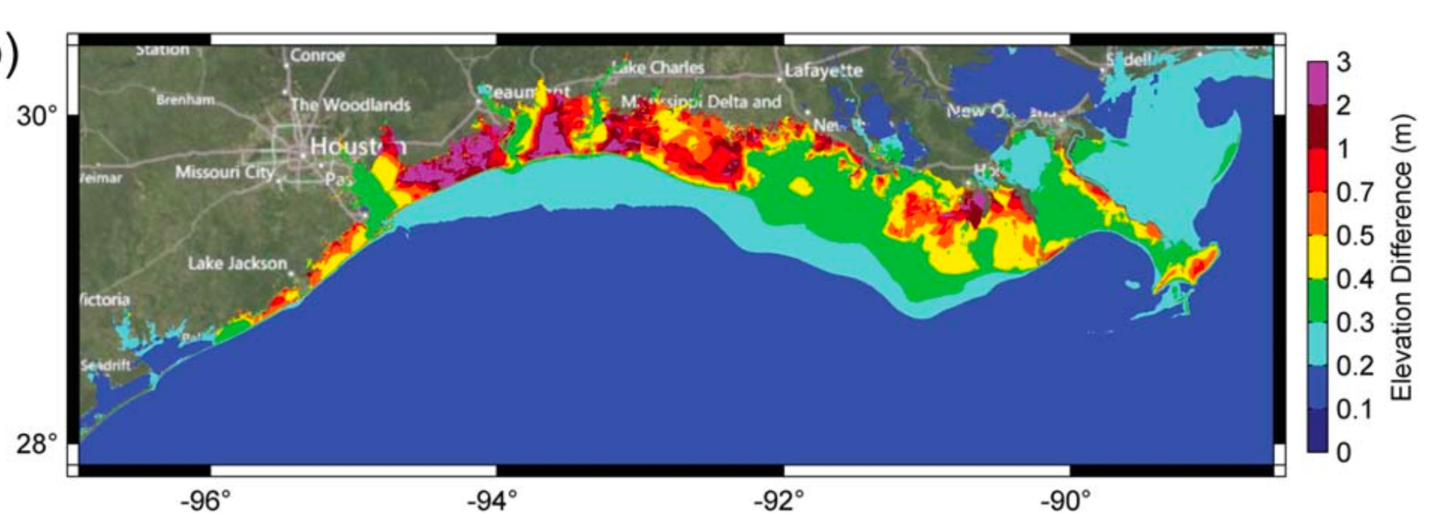 Climate drivers
Maximum water level difference
(Storms)
Kerr et al. (2013)
Melet et al. (2018)
Trend in Global Wave Climate
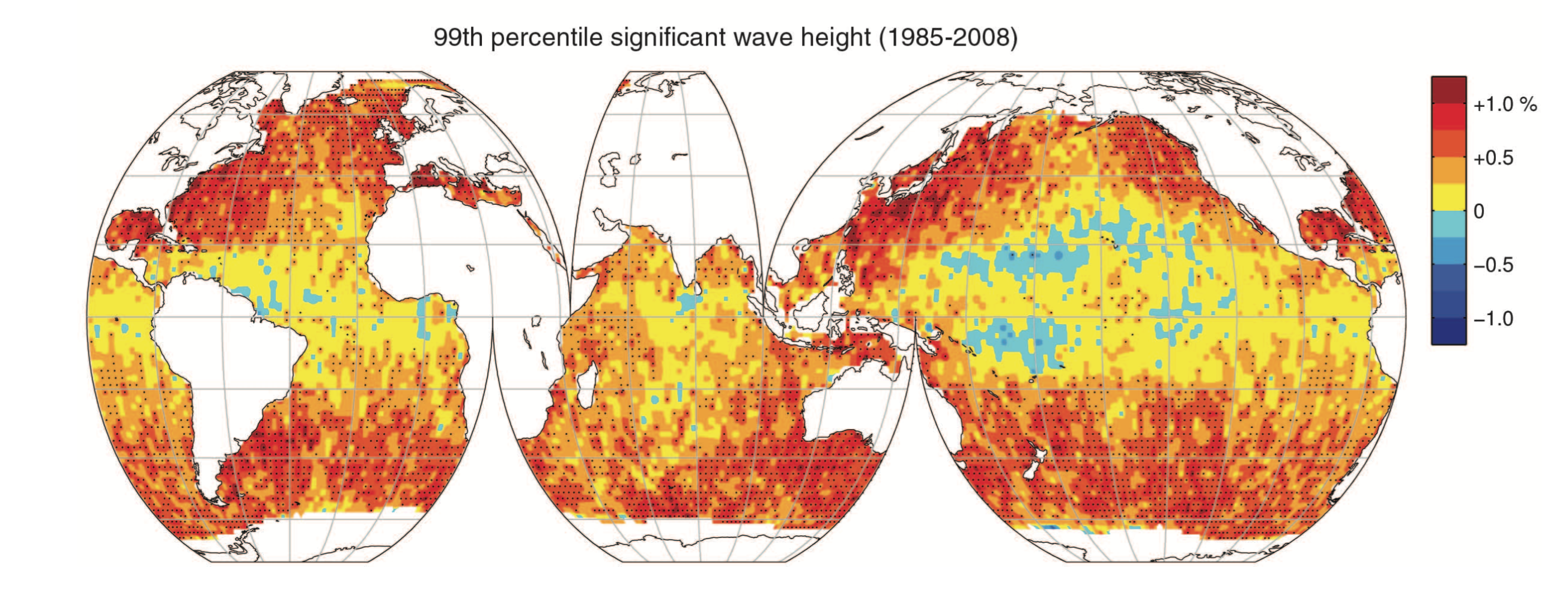 Global wave (and wind) extremes have been increasing

Especially at high latitudes
Young et al. Science (2011)
Wave Energy Spectrum
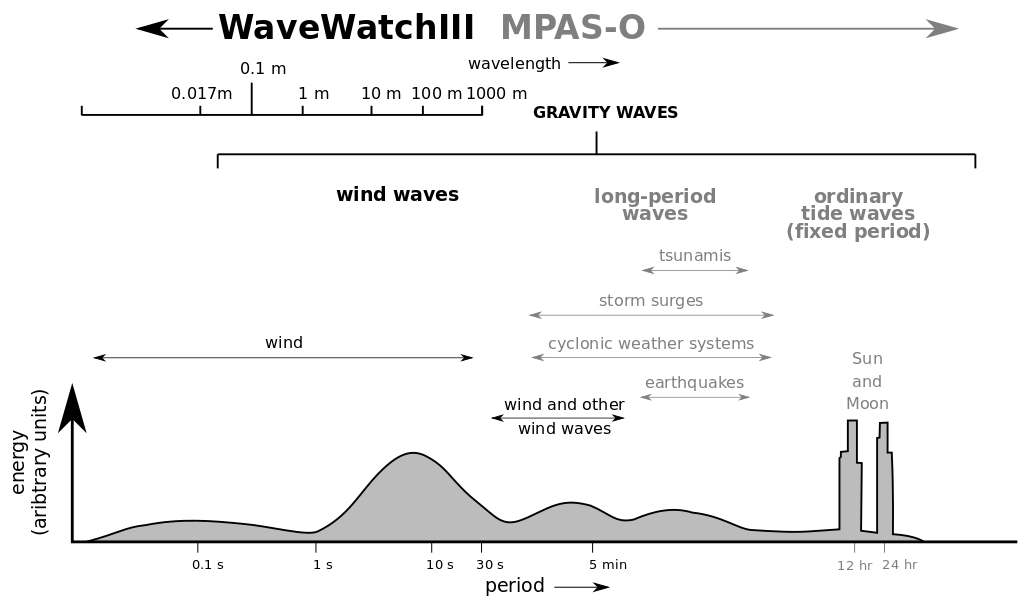 Wind waves represent a distinct portion of the energy spectrum

Wavelengths order 10-100 m
Periods order 1-10s

Require separate modeling approach
Phase averaged paradigm vs. directly modeling sea surface
Spectral Description of Waves
Actual water surface represented by summation of sinusoidal components with different frequencies and directions

Spectrum: Distribution of energy among the components
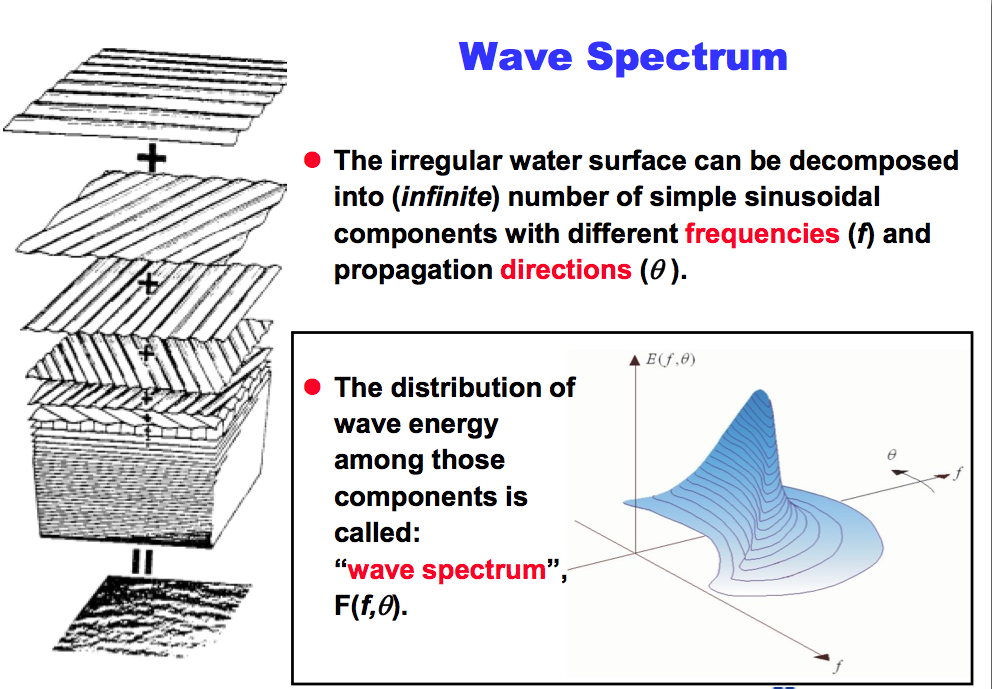 Image Credit: ECMWF
Image Credit: ECMWF
Spectral (Phase-Average) Wave Modeling
Describes evolution of action density:
energy density
relative
fequency
lon
lat
direction
time
Frequency dispersion
(stretching)
Production,
Dissipation,
Non-linearities
Advection by group velocity and currents
Refraction
(bending)
Mean Wave Parameters
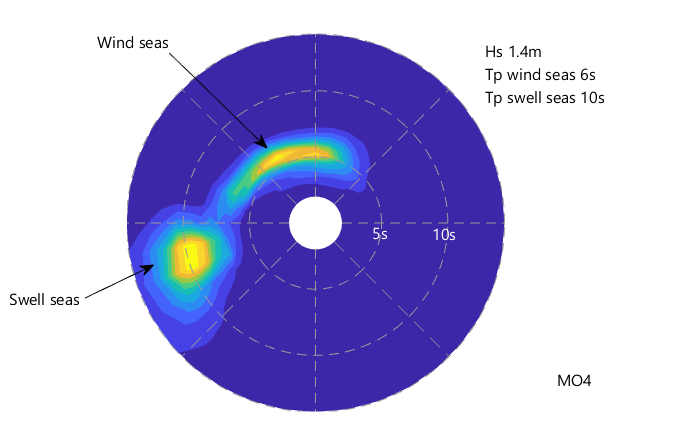 Image credit: Motion Forecasting
Global Wave Spectra ML Classification
Wave spectrum clusters
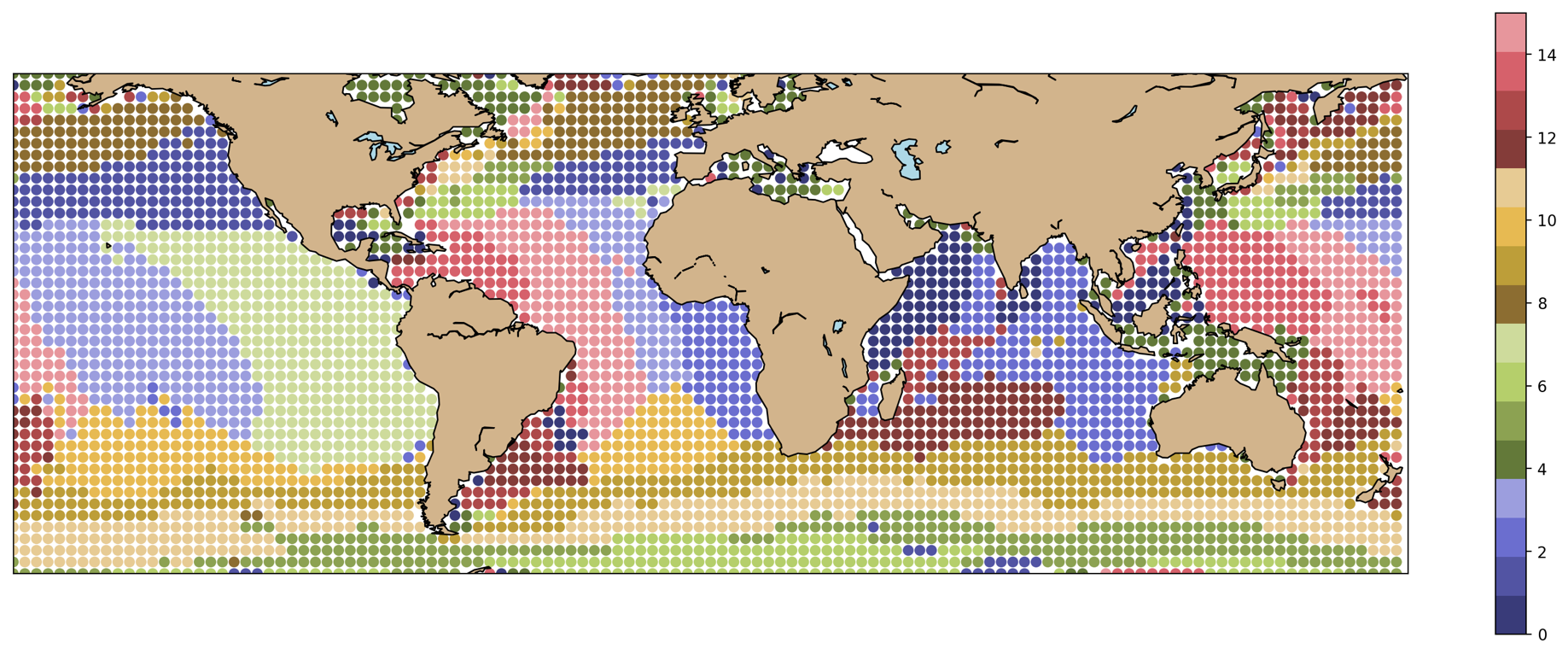 Representative cluster wave spectra
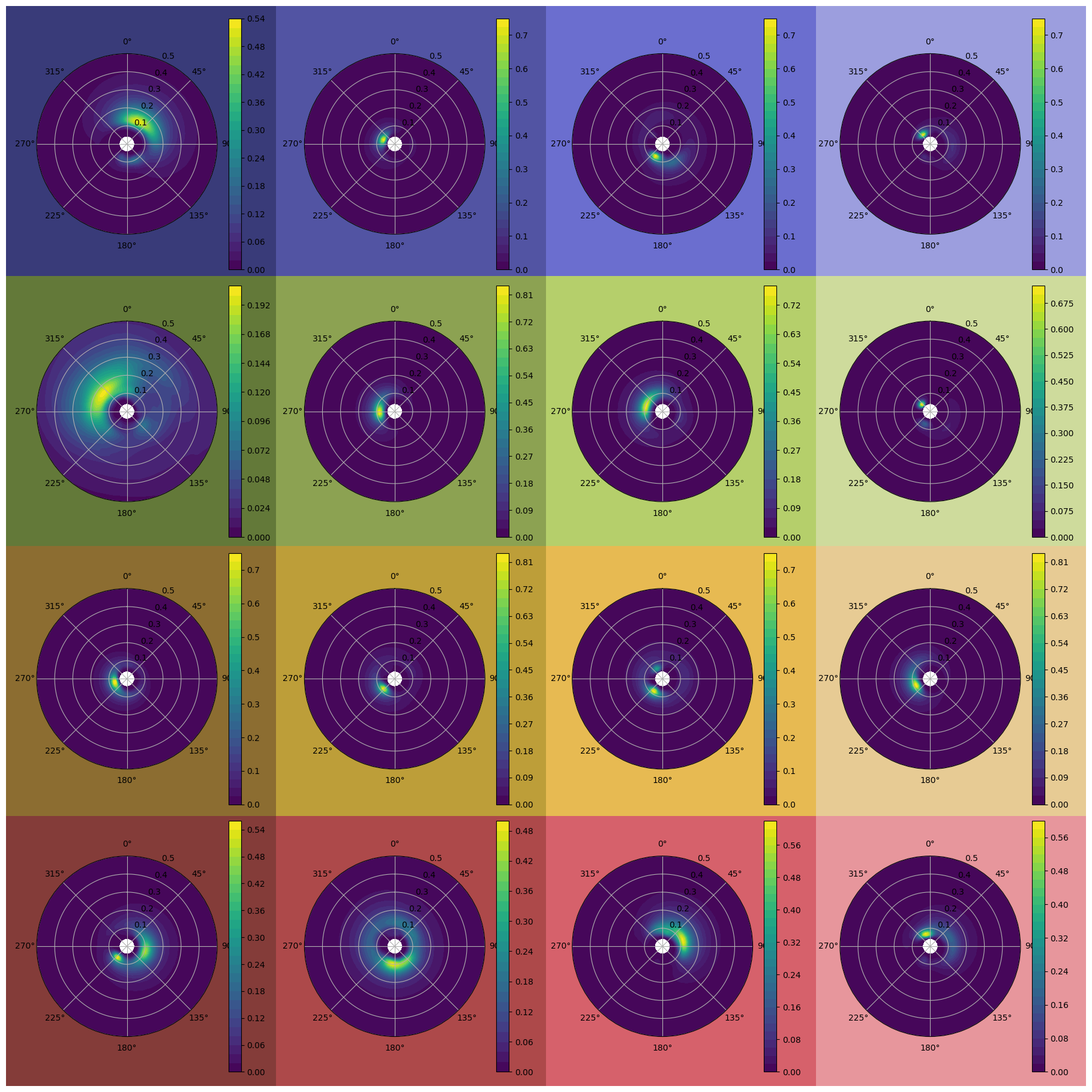 Correlation Coefficient
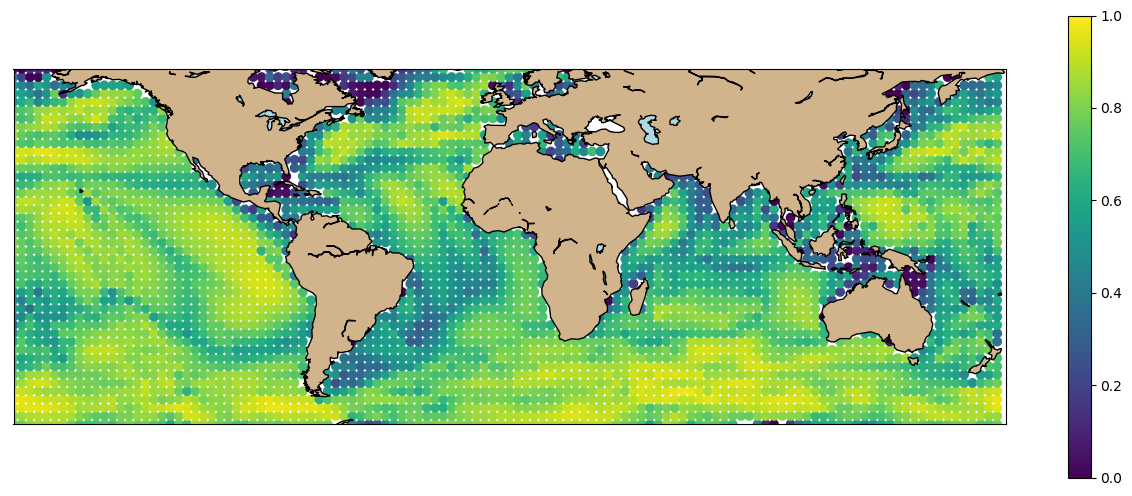 WaveWatchIII Mesh Configurations
Spherical Multi Cell WWIII grid
Regional Triangular Mesh
Current operational WWIII nesting
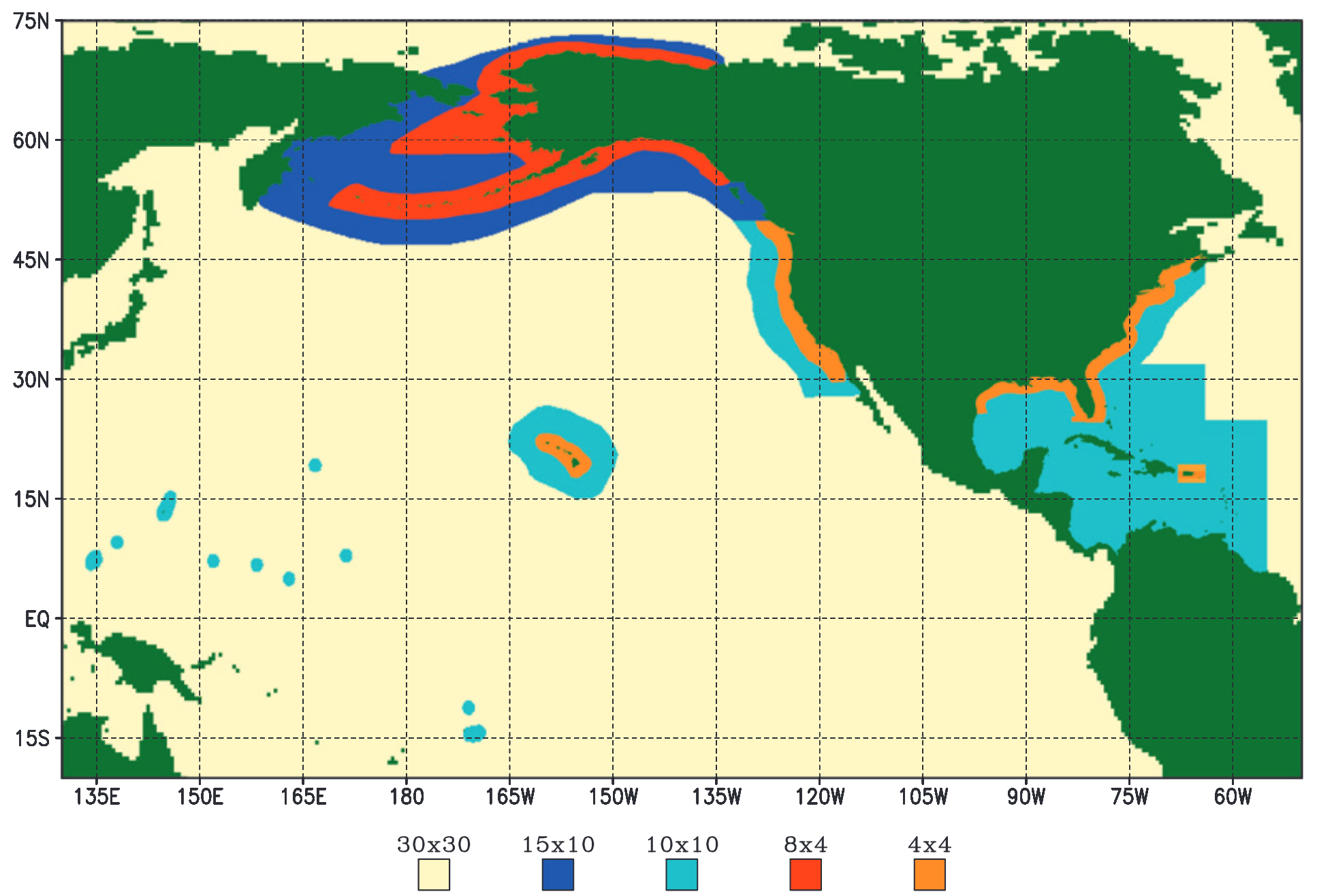 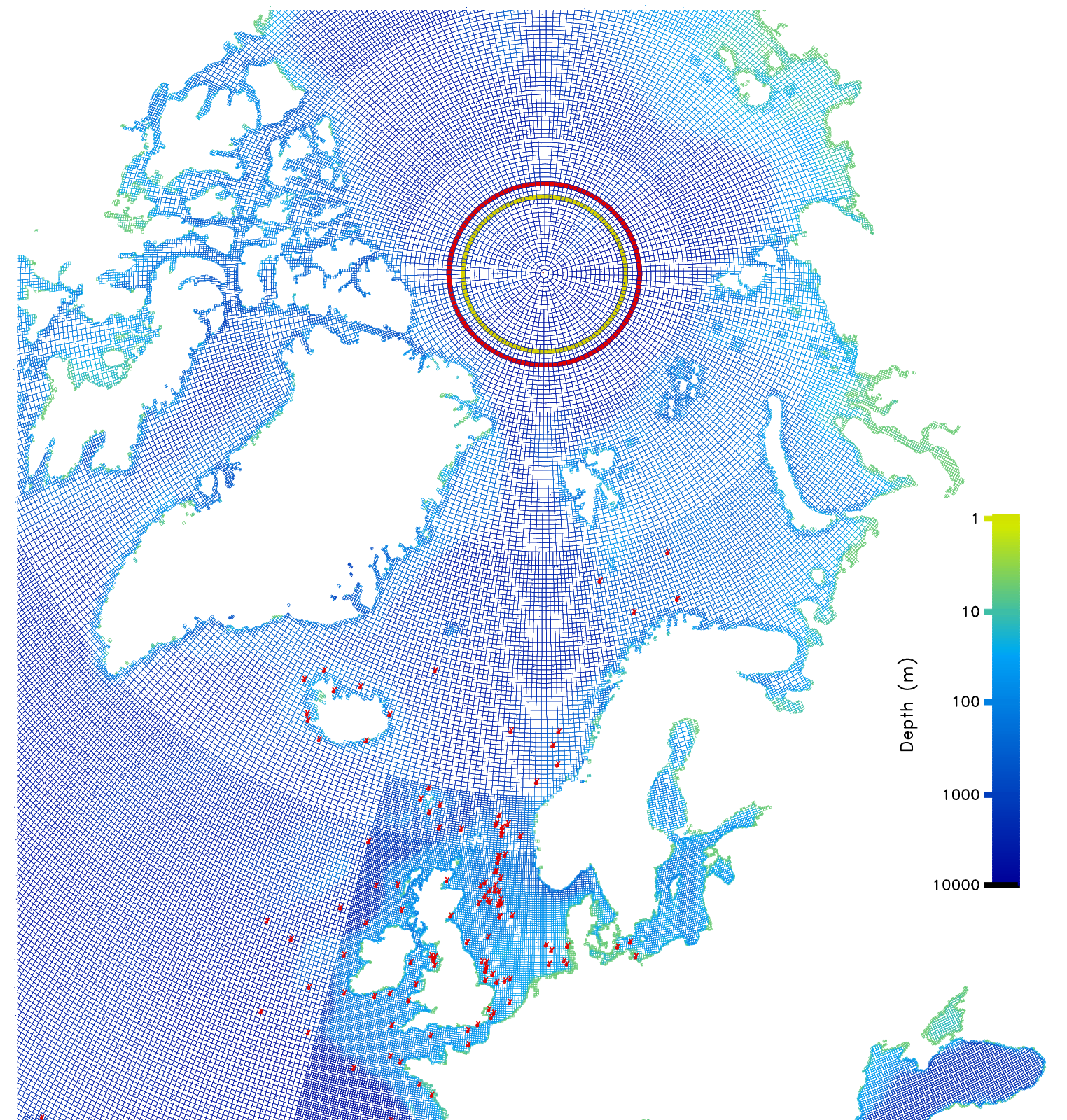 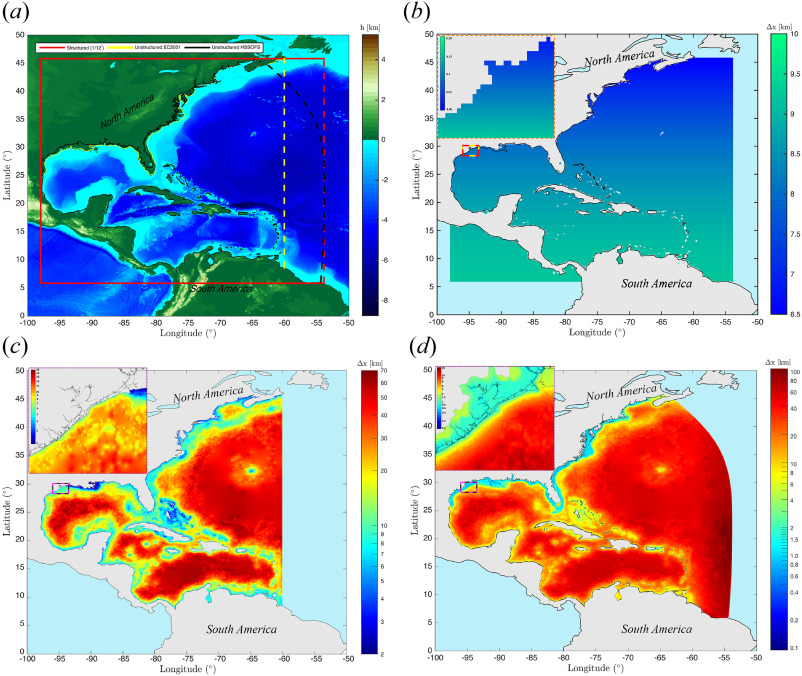 Li (2012)
Abdolali et al. (2020)
Chawla et al. (2013)
Integration of WaveWatchIII into E3SM
WaveWatchIII is now available via GitHub: https://github.com/NOAA-EMC/WW3 

Latest version 6.07 has been made a submodule in E3SM

WaveWatchIII uses “switches” to define physics/formulation options. Source code must be pre-processed to generate compliable code.

Several auxiliary programs are necessary for processing grids, initial conditions, and output
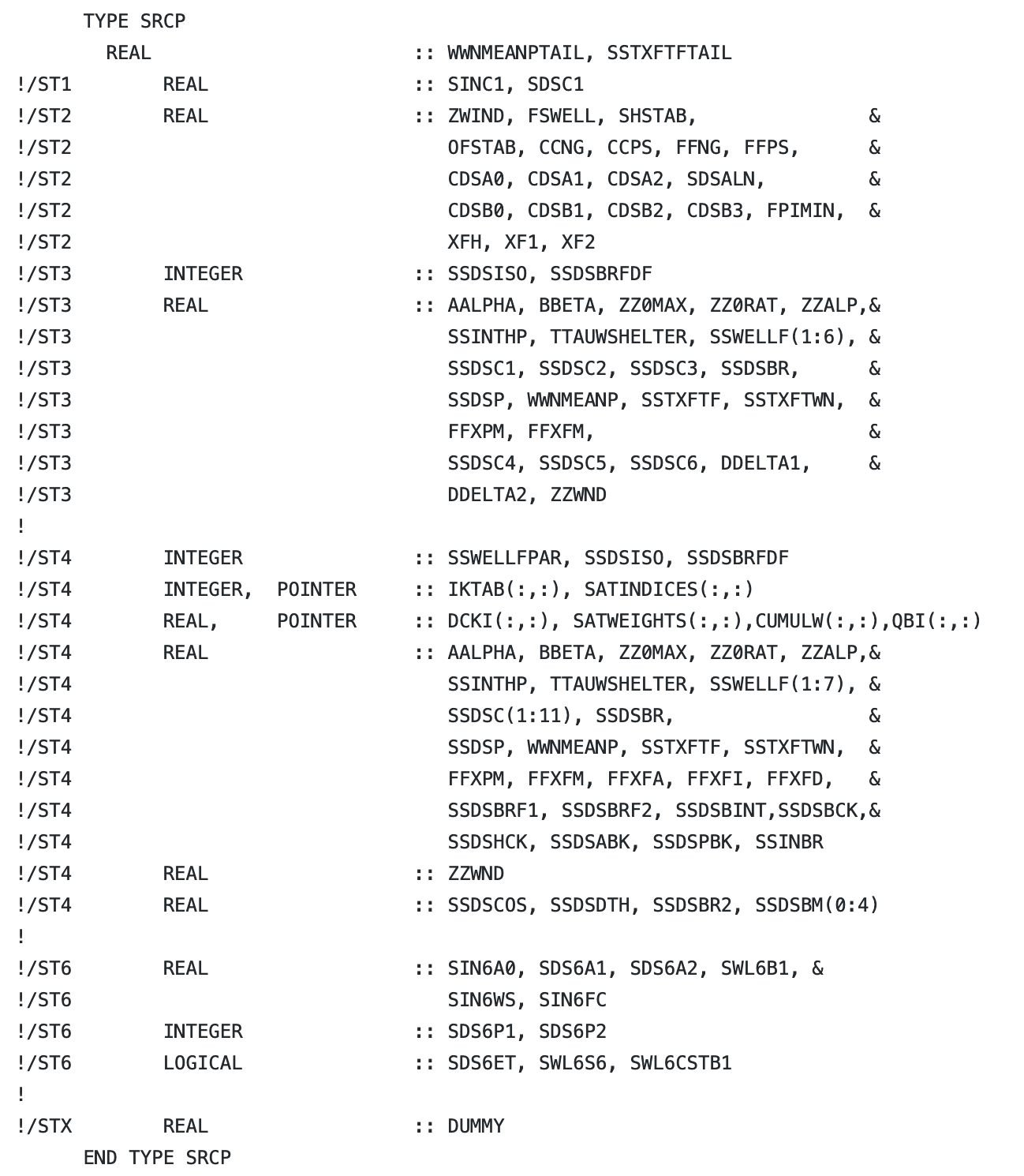 Importance of Regional Refinement
Deeper (open ocean):
Accurate with 
lower resolution
Shallower (coastal):
Requires higher resolution
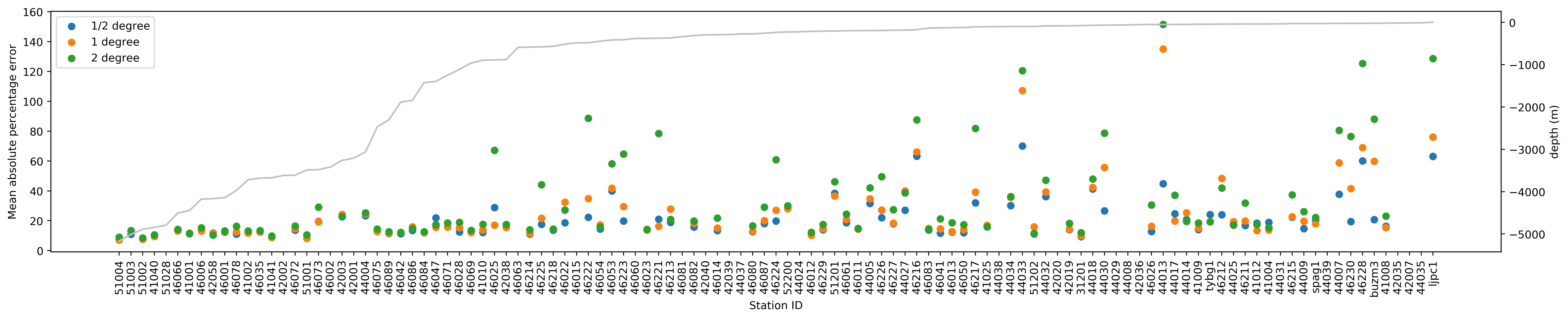 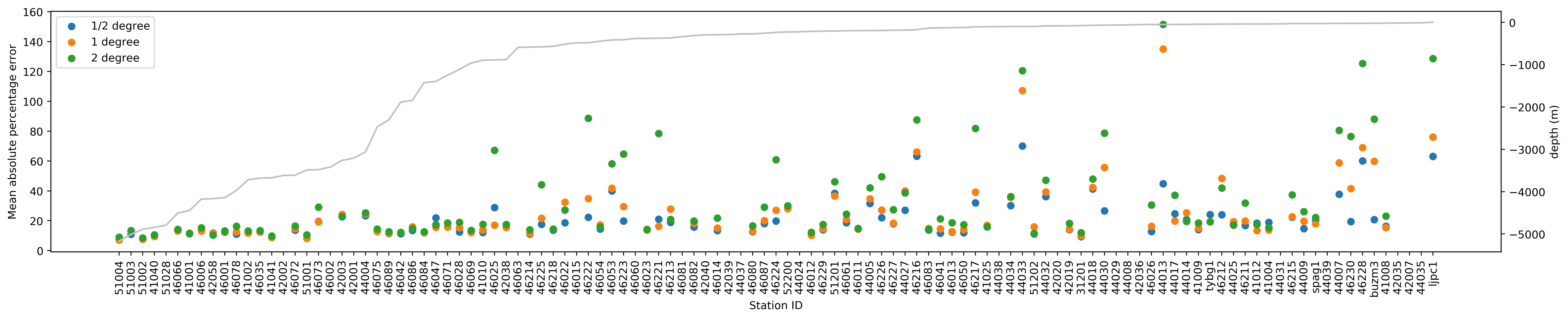 Structured lon-lat meshes
June-August 2005 CFSR winds
Comparison with NDBC buoys
Global Unstructured WaveWatchIII Meshes
Regionally Refined Delaware Bay
240km – 4km
Quasi-uniform 50 km
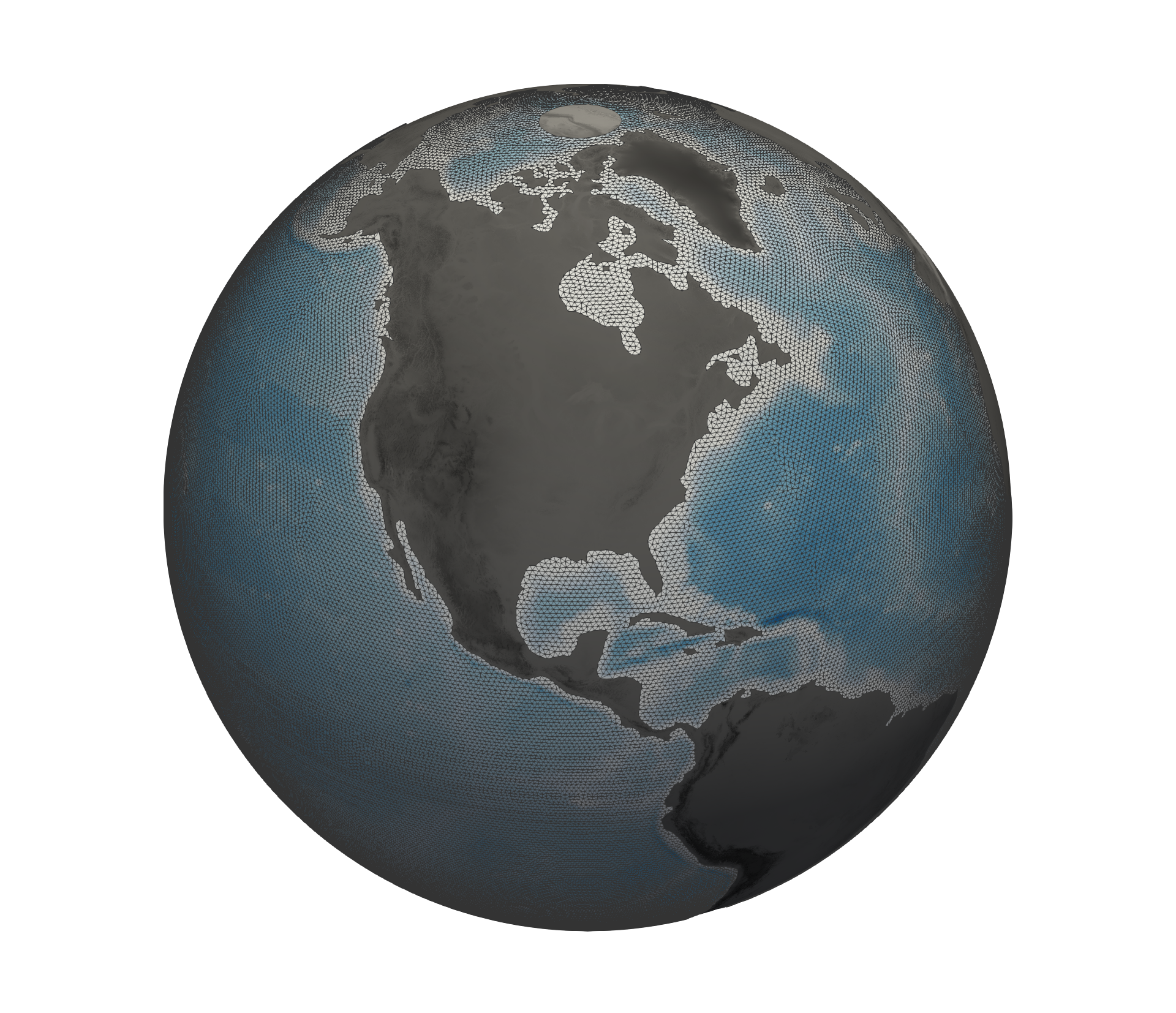 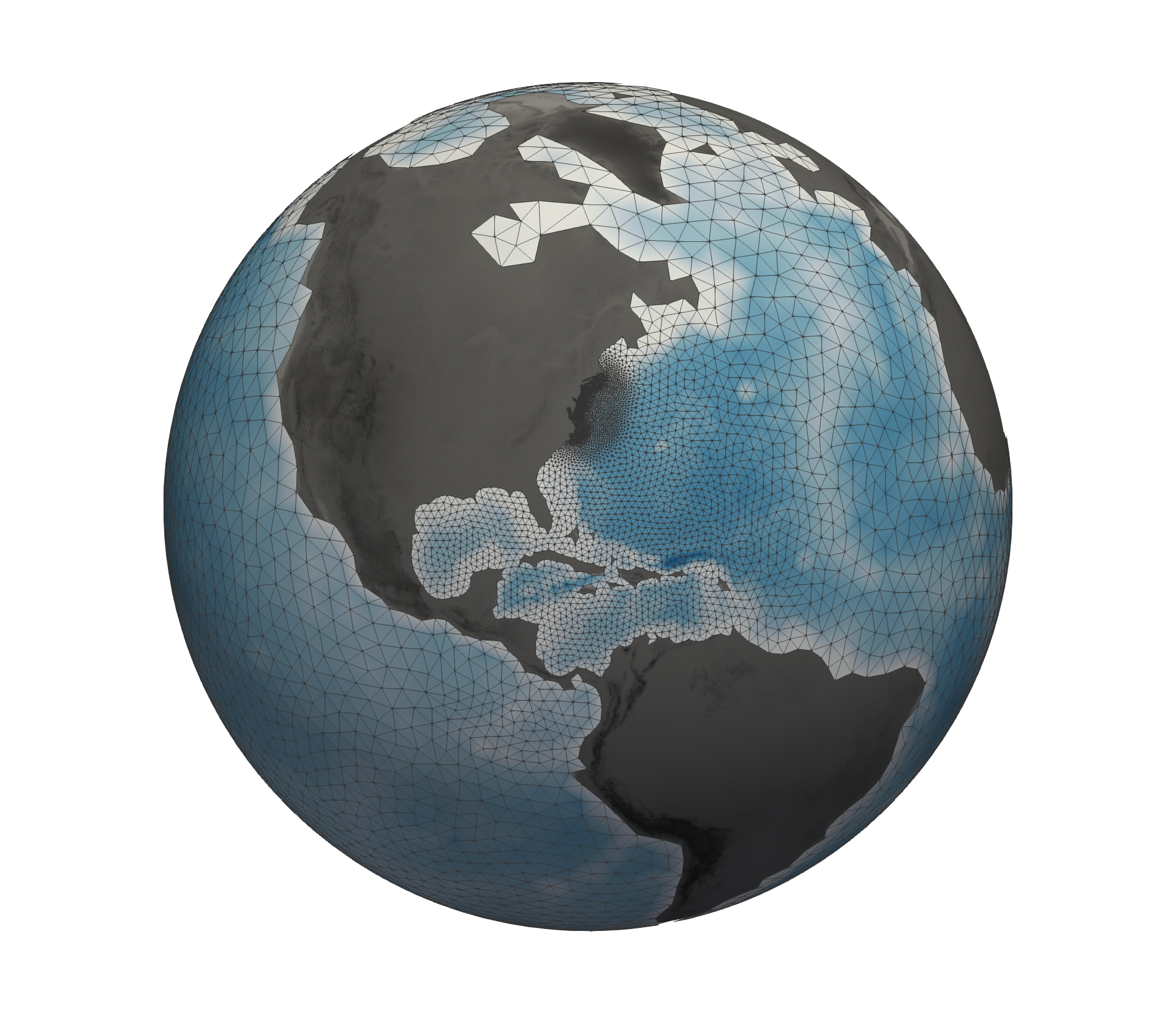 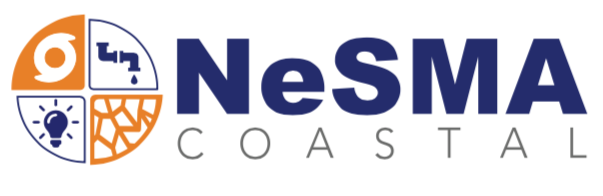 Meshes generated with OceanMesh2D software:
https://github.com/CHLNDDEV/OceanMesh2D
Global Unstructured Mesh Validation
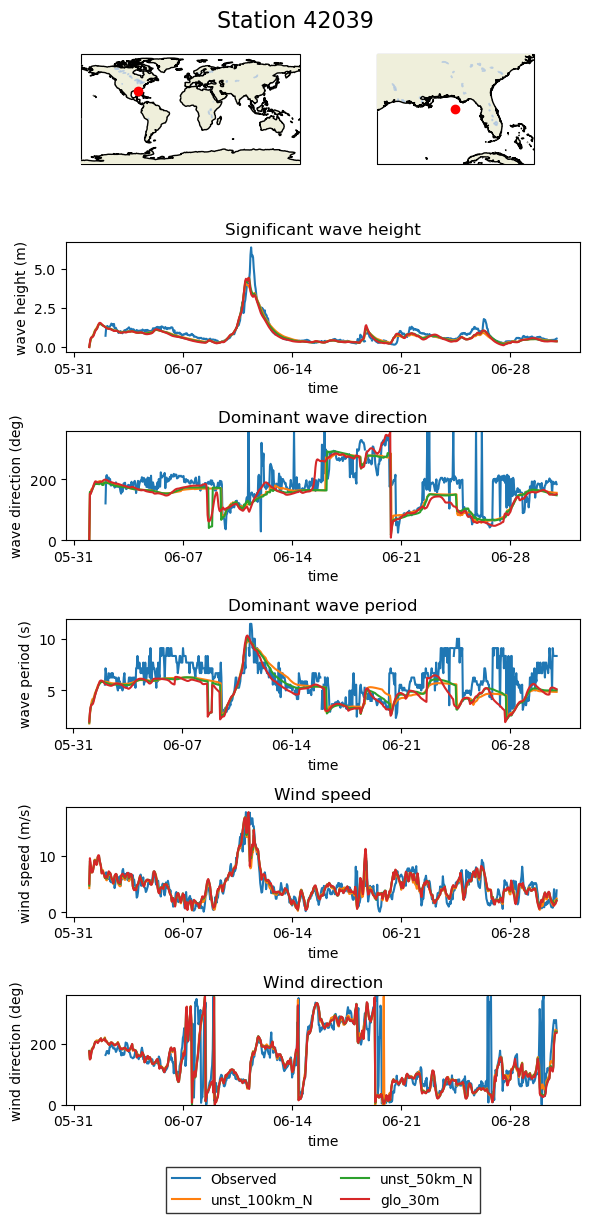 June-August 2005 
CFSR winds (1/2 degree resolution)
Comparison with NDBC buoy data
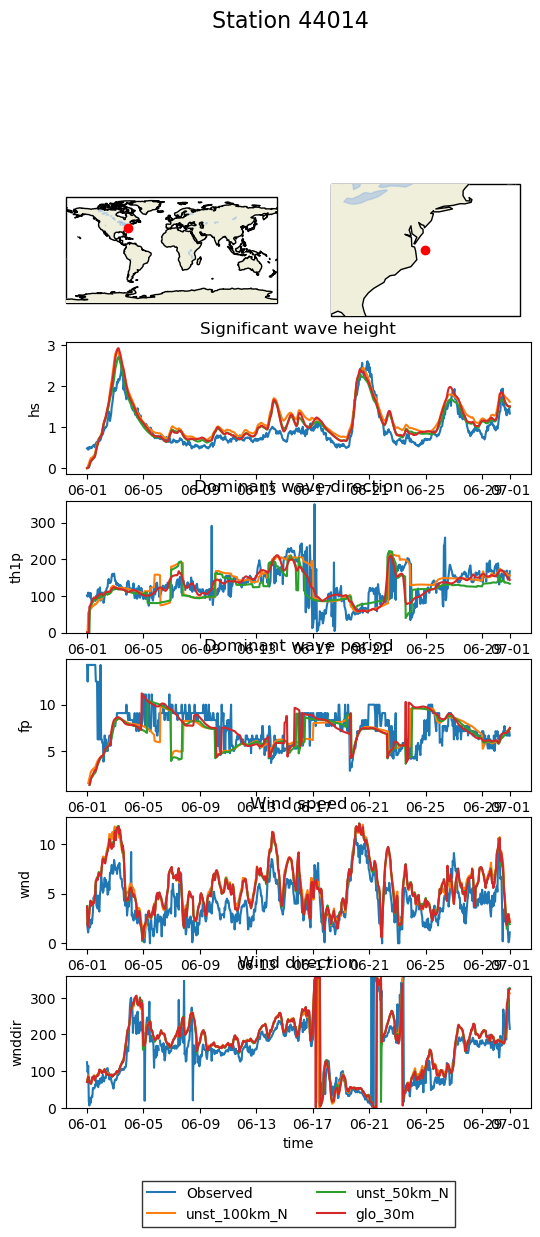 50km unstructured
Observed
½o structured
100km unstructured
Global Unstructured Mesh Validation
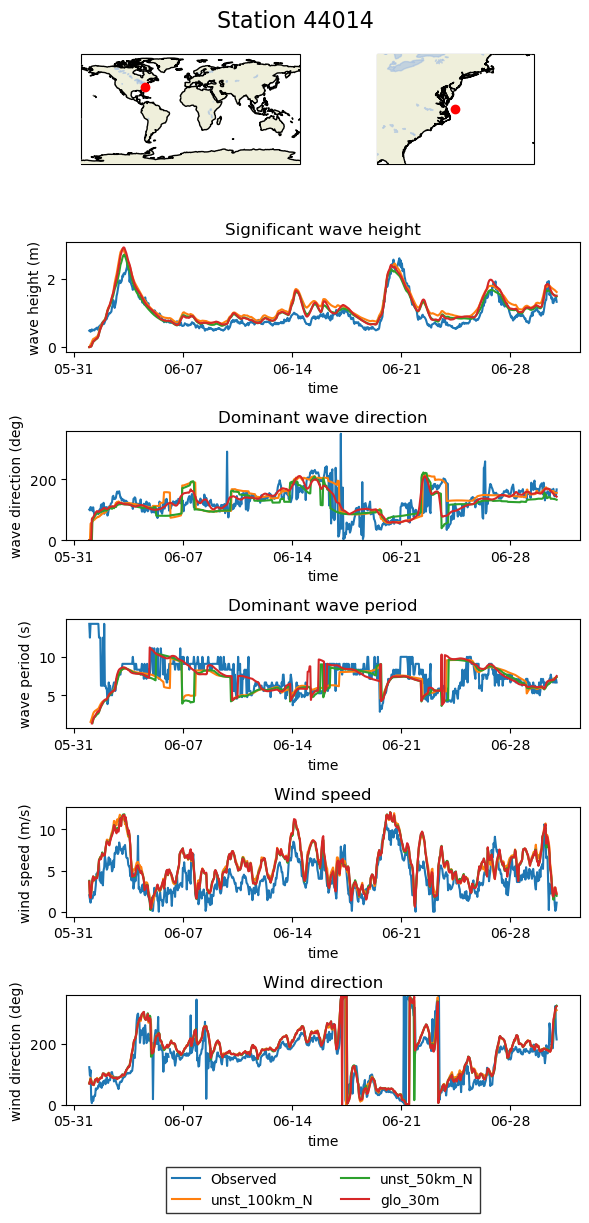 June-August 2005 
CFSR winds (1/2 degree resolution)
Comparison with NDBC buoy data
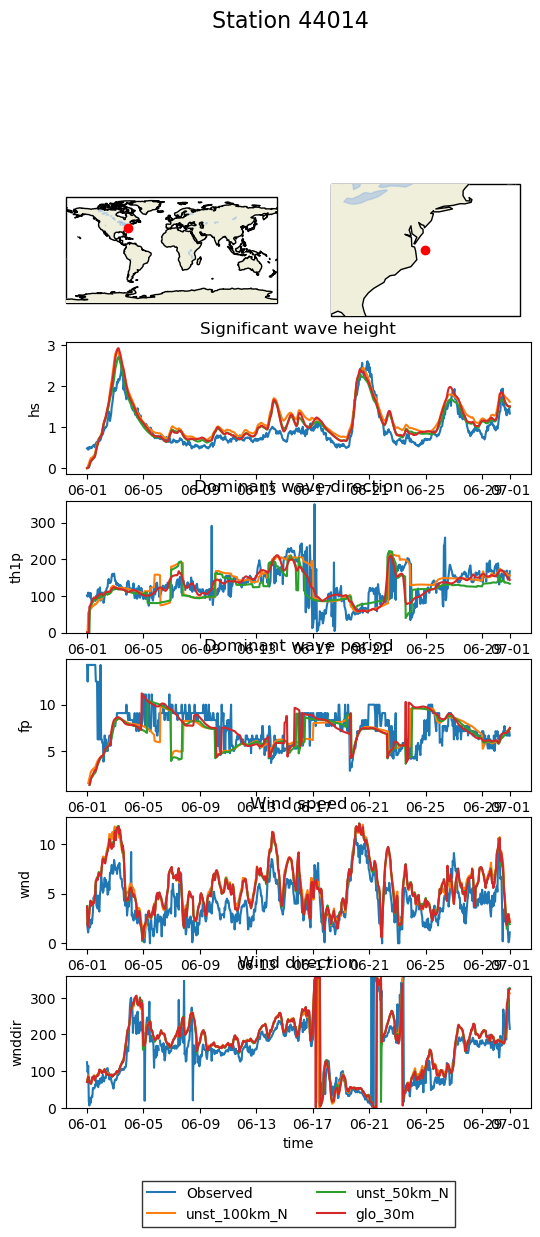 50km unstructured
Observed
½o structured
100km unstructured
Global Unstructured Mesh Validation
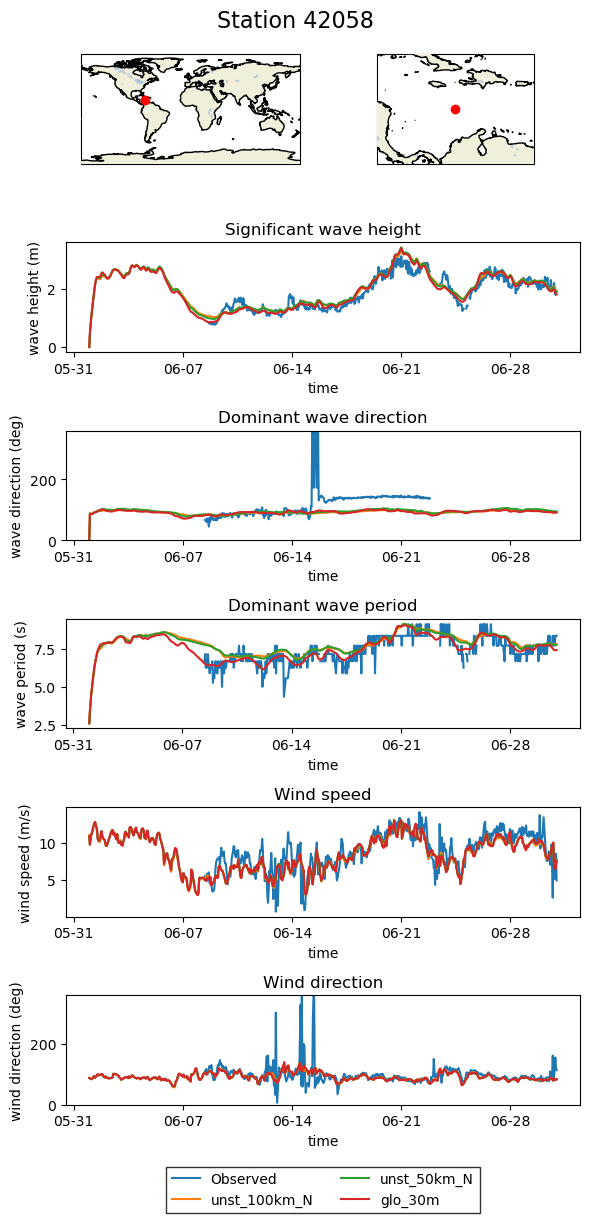 June-August 2005 
CFSR winds (1/2 degree resolution)
Comparison with NDBC buoy data
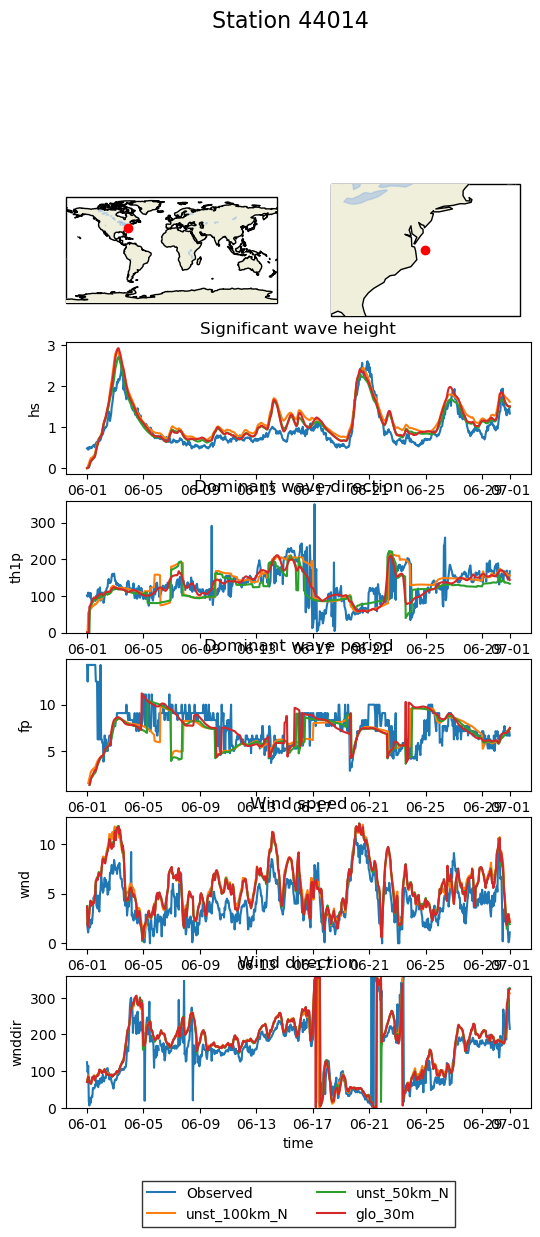 50km unstructured
Observed
½o structured
100km unstructured
Global Unstructured Mesh Validation
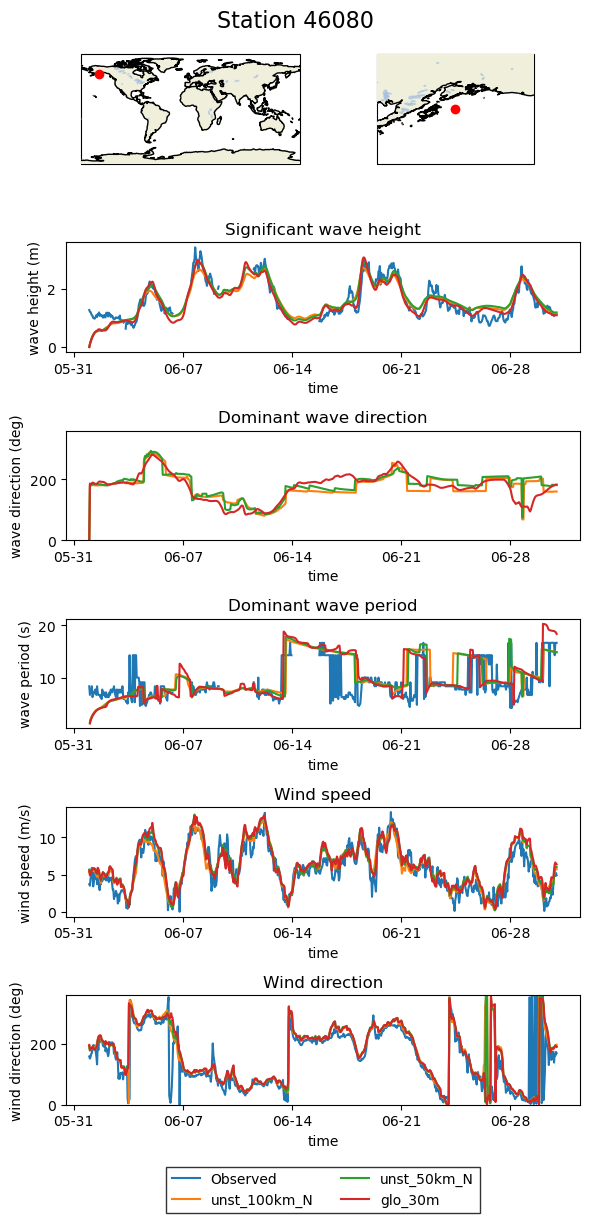 June-August 2005 
CFSR winds (1/2 degree resolution)
Comparison with NDBC buoy data
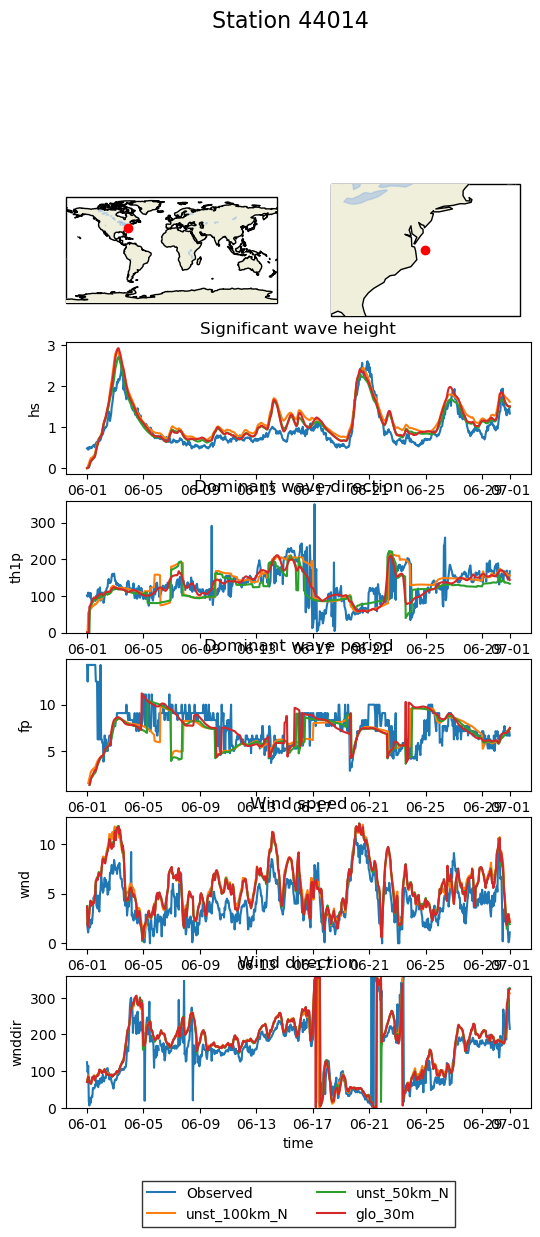 50km unstructured
Observed
½o structured
100km unstructured
Global Regionally Refined Mesh Validation
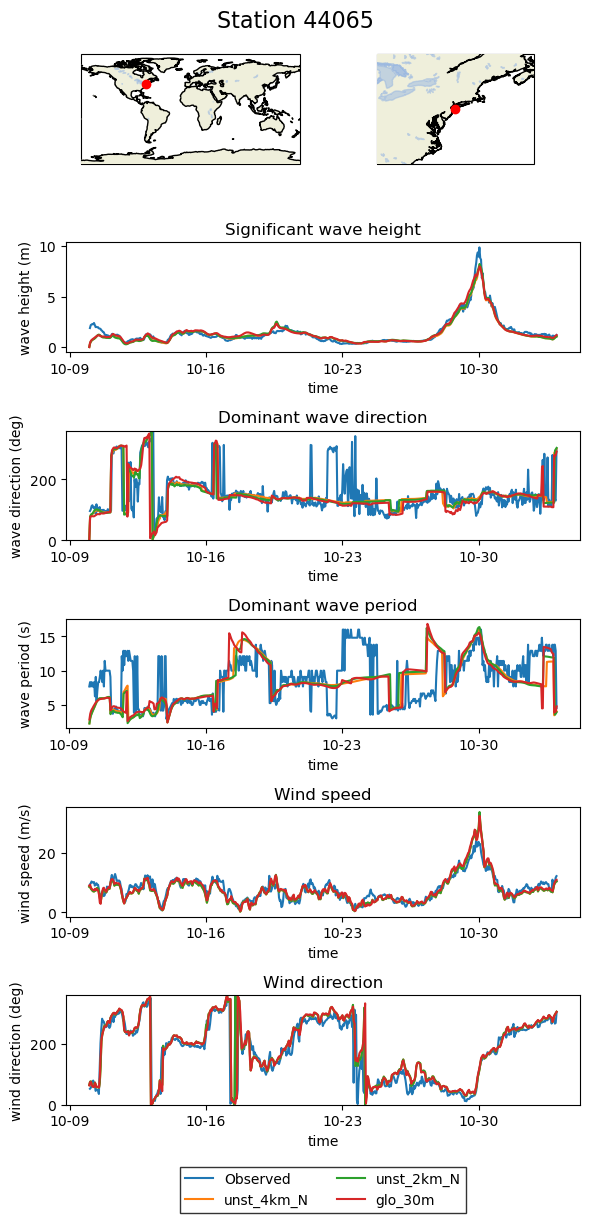 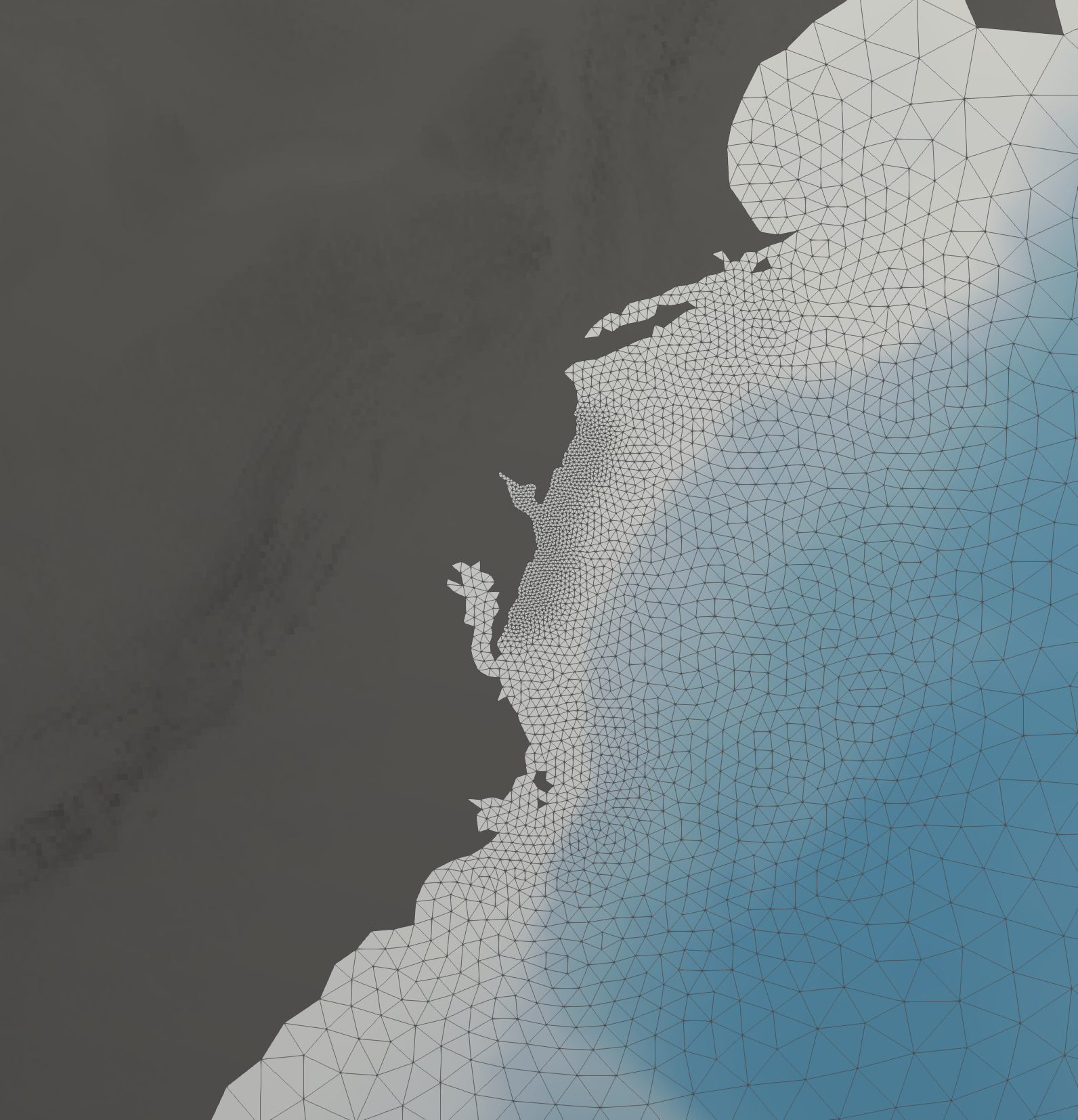 4km unstructured
14x faster than
1/2o structured
Hurricane Sandy 2012
CFSv2 winds (0.2 degree resolution)
Comparison with NDBC buoy data
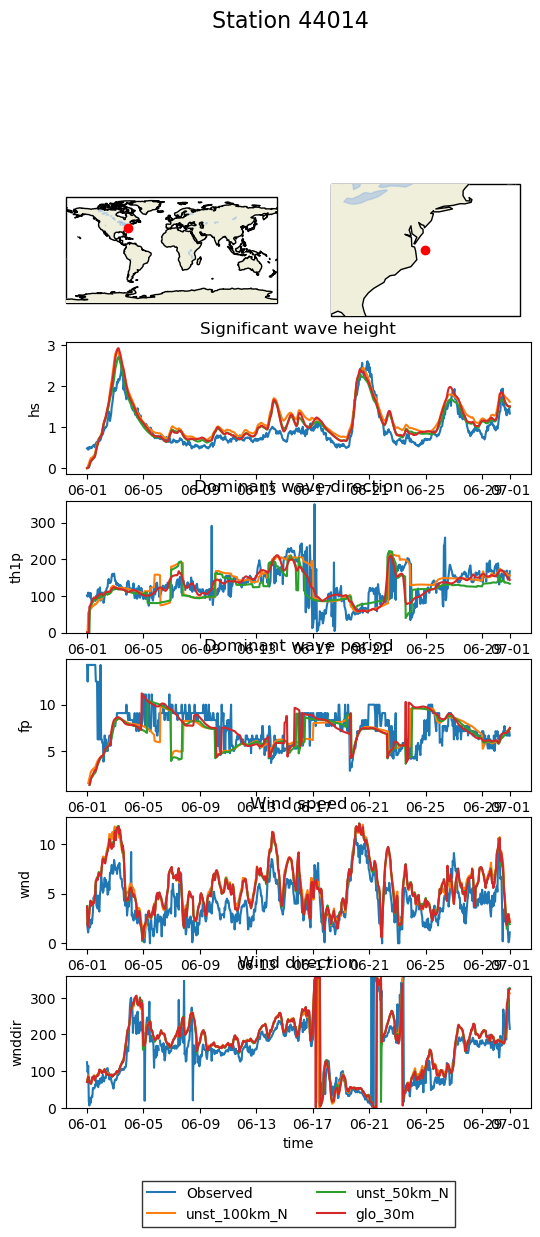 Observed
2km unstructured
½o structured
4km unstructured
Global Regionally Refined Mesh Validation
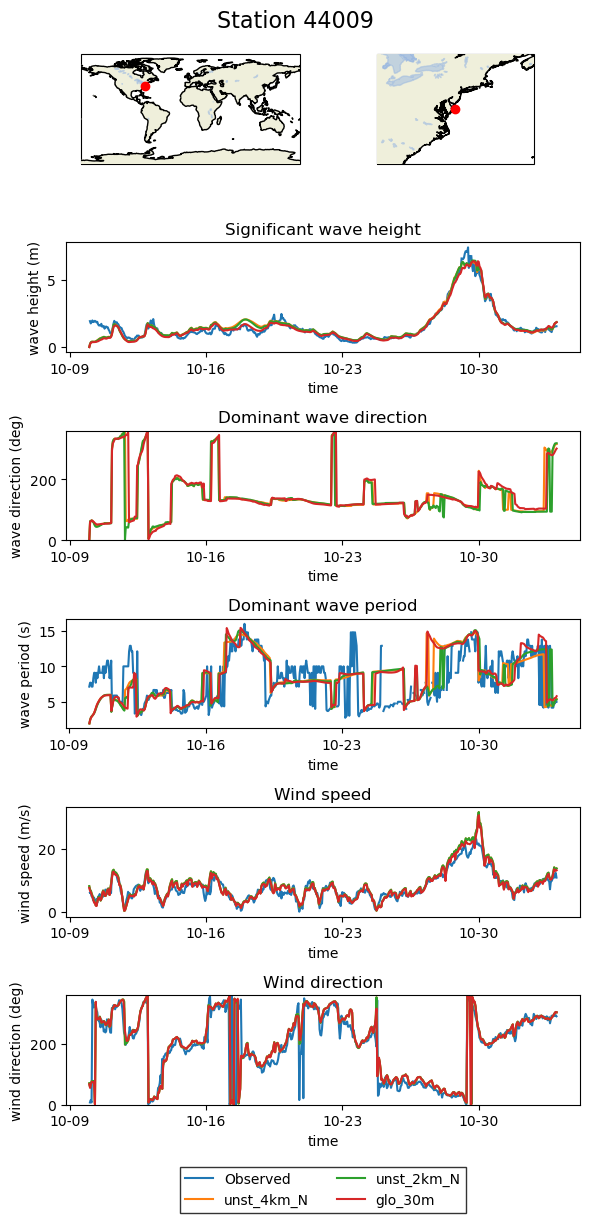 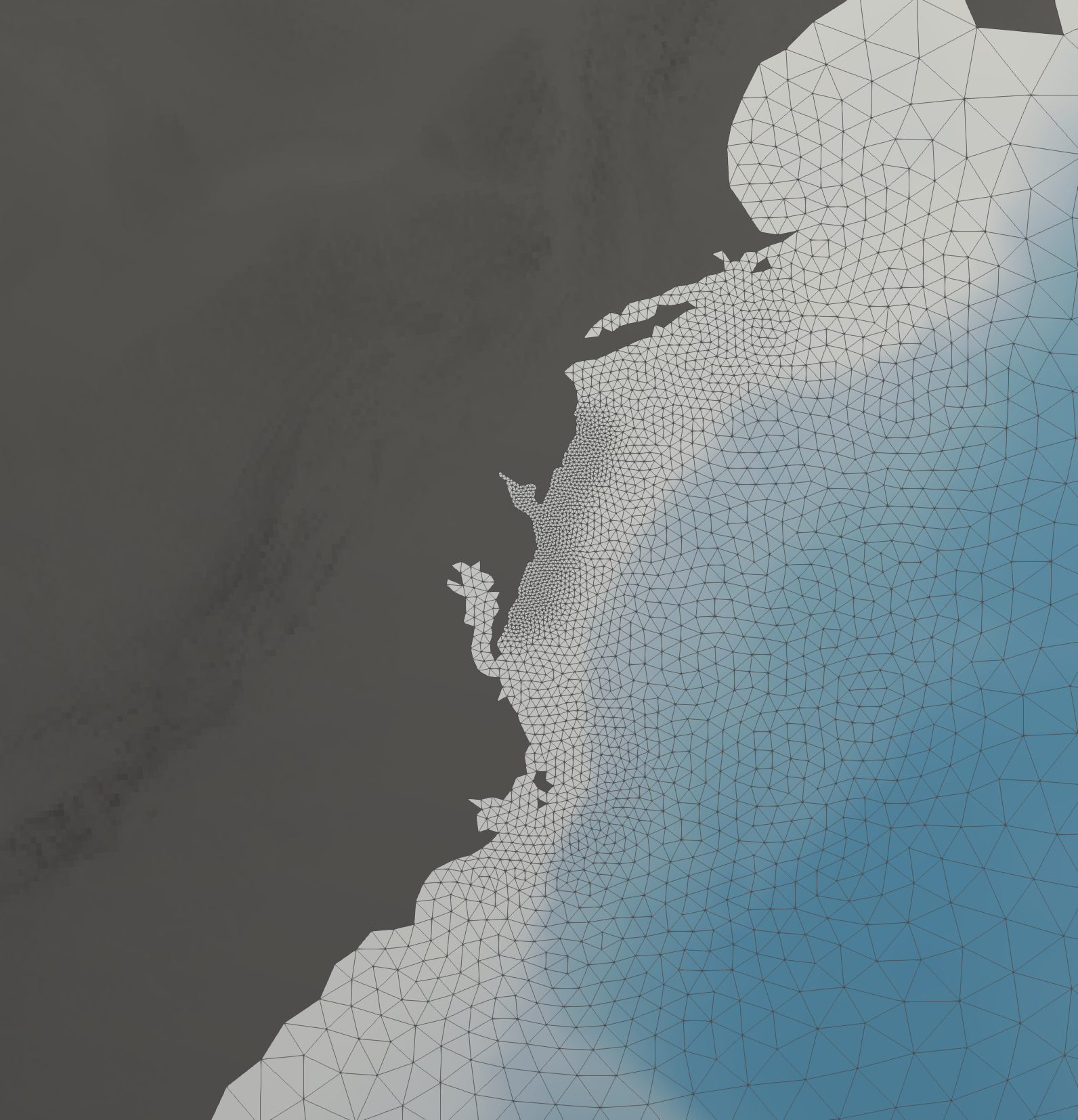 4km unstructured
14x faster than
1/2o structured
Hurricane Sandy 2012
CFSv2 winds (0.2 degree resolution)
Comparison with NDBC buoy data
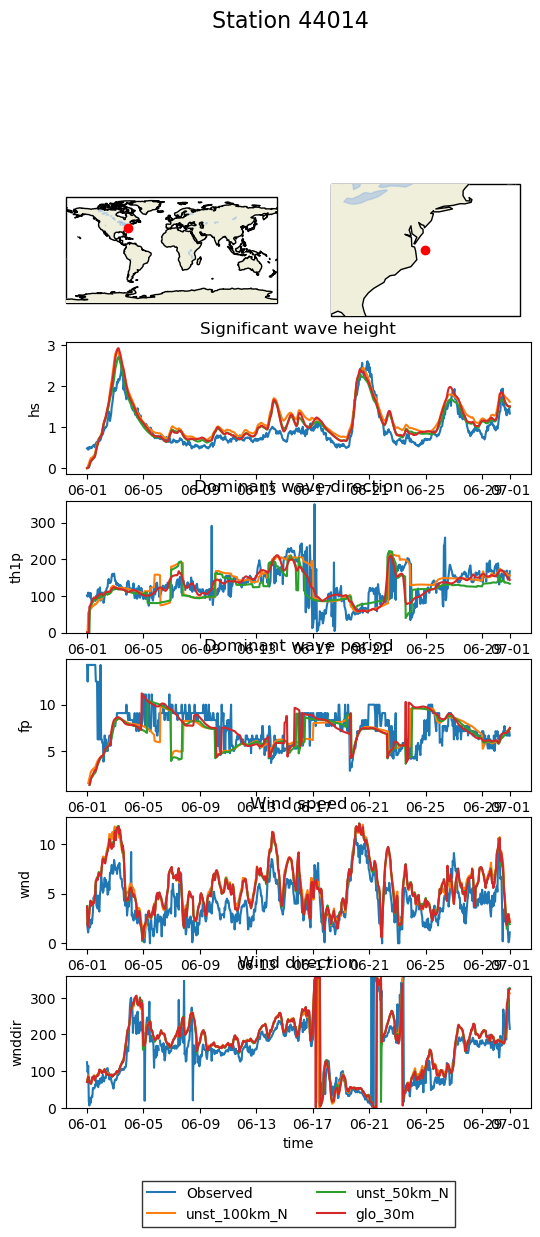 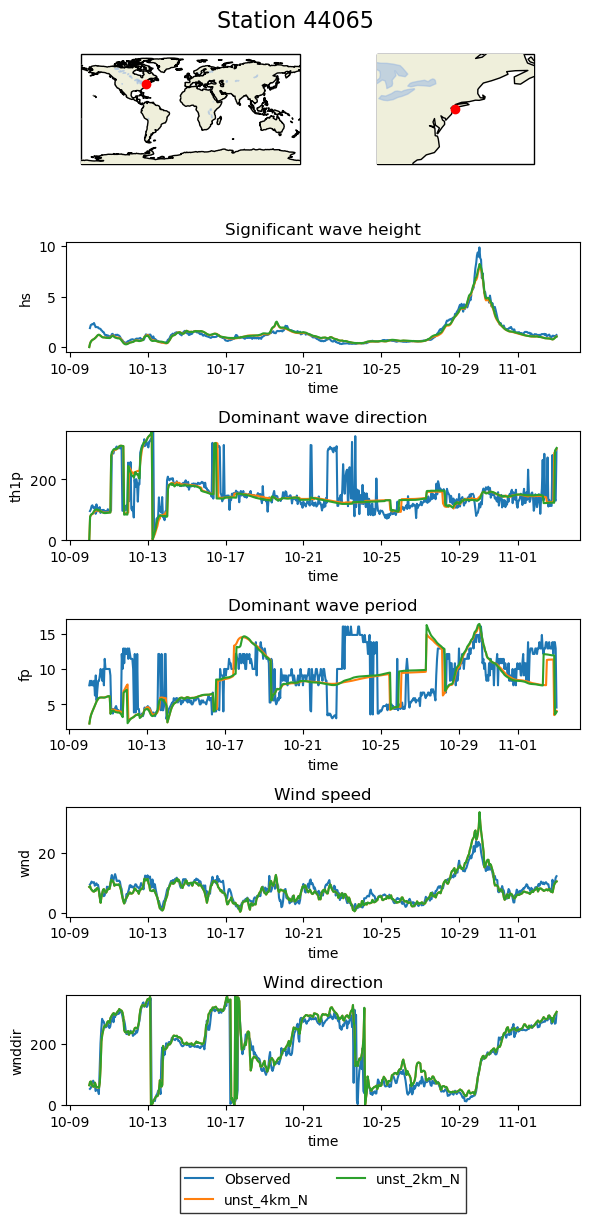 Observed
Observed
2km unstructured
2km unstructured
½o structured
4km unstructured
4km unstructured
Global Regionally Refined Mesh Validation
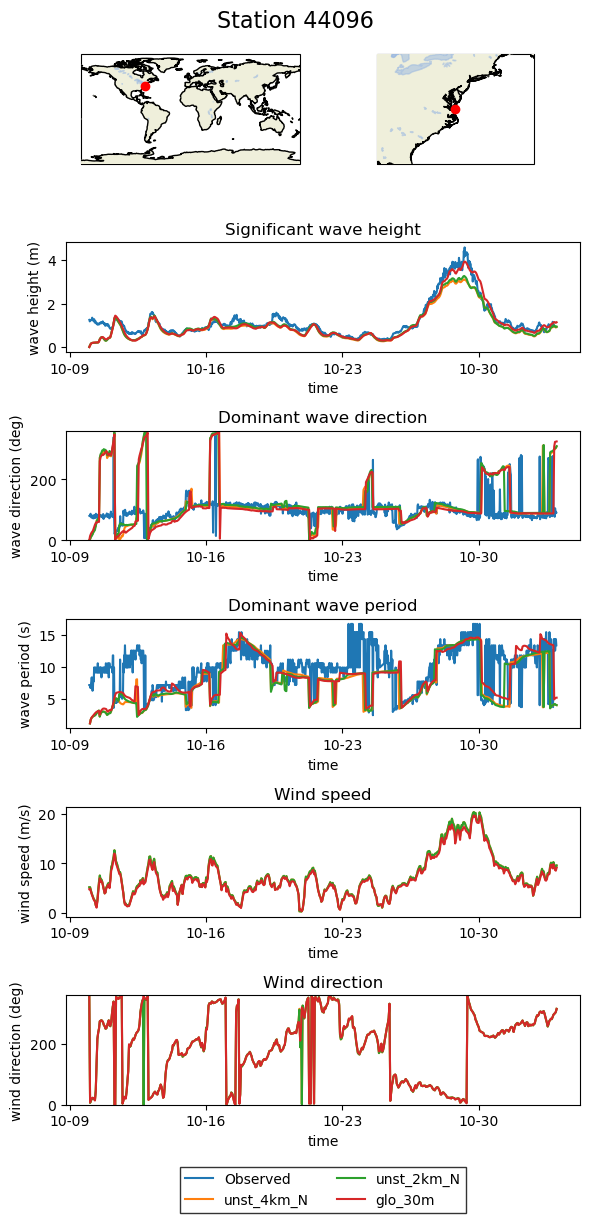 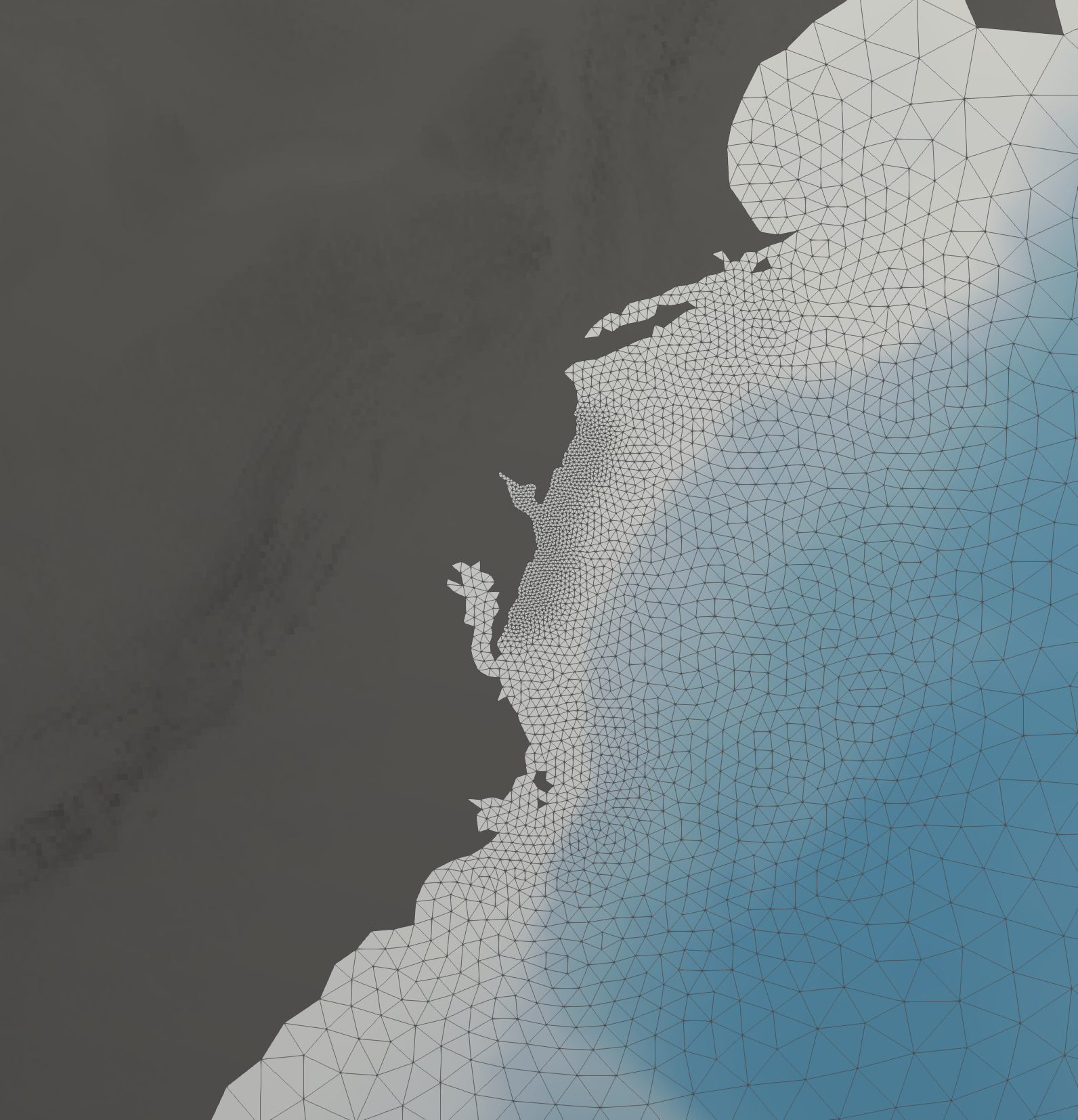 4km unstructured
14x faster than
1/2o structured
Hurricane Sandy 2012
CFSv2 winds (0.2 degree resolution)
Comparison with NDBC buoy data
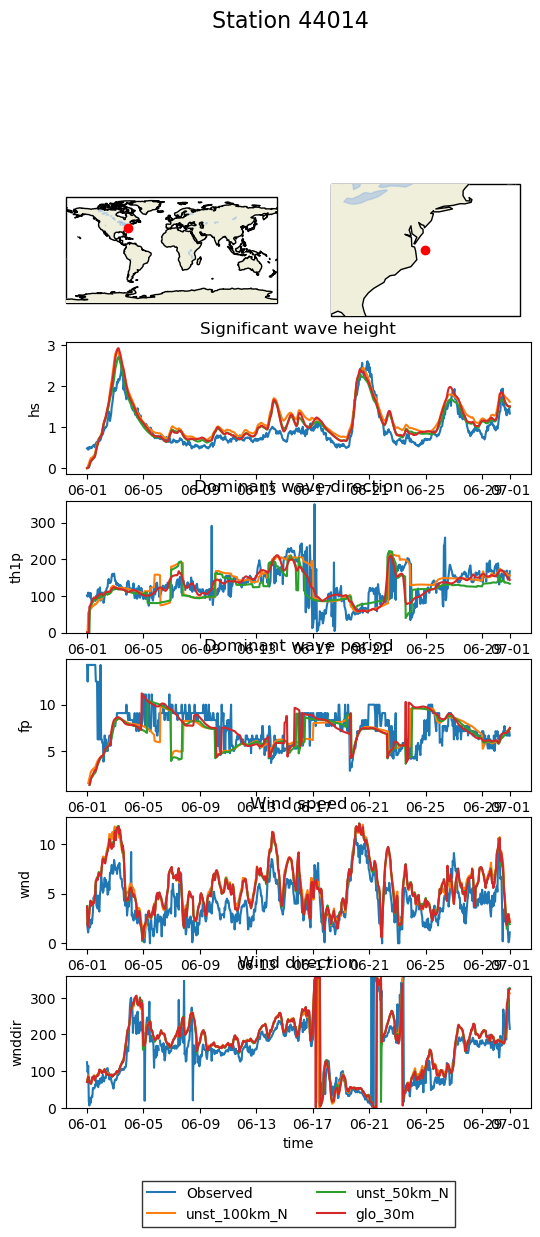 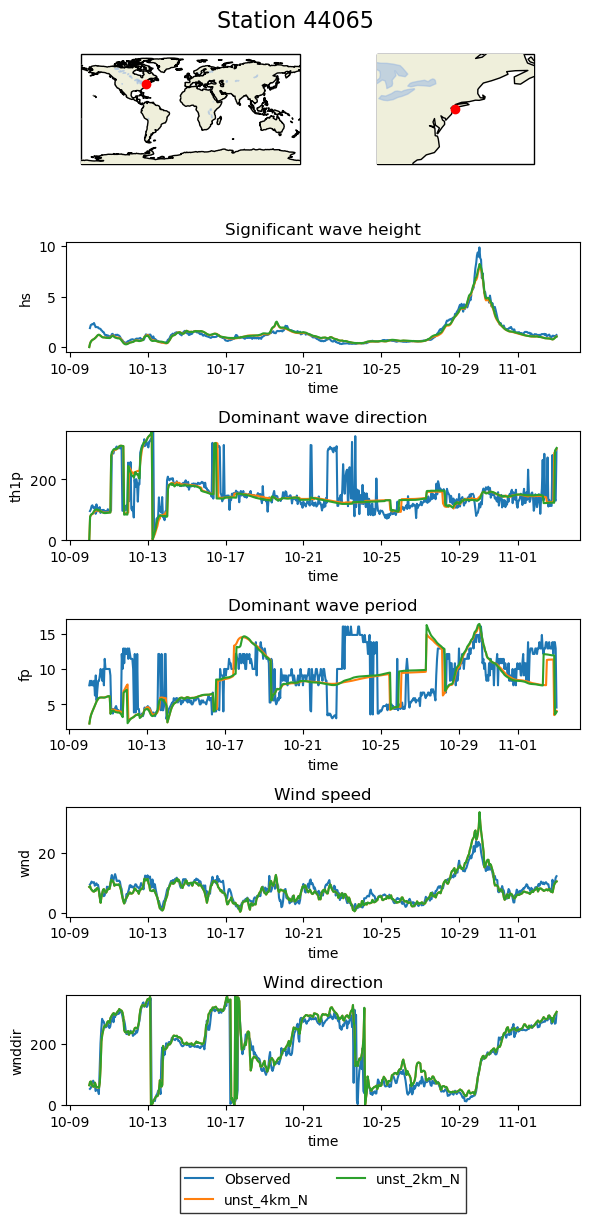 Observed
Observed
2km unstructured
2km unstructured
½o structured
4km unstructured
4km unstructured
WaveWatchIII Coupler Mapping
WaveWatchIII already uses SCRIP internally for mapping nested grids
Repurposed for generating mapping files for E3SM
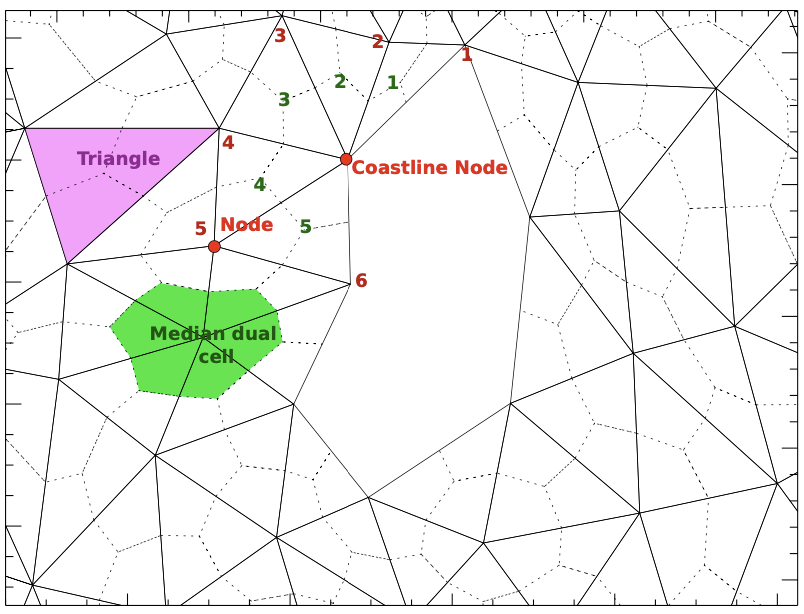 mesh.msh
ww3_grid.inp
ww3_grid
mod_def.ww3
other_scrip_file.nc
wave_scrip_file.nc
ESMF_RegridWeightGen
E3SM
map_file.nc
Image Source: WaveWatchIII User’s Manual
Data Atmosphere + Unstructured Waves Compset
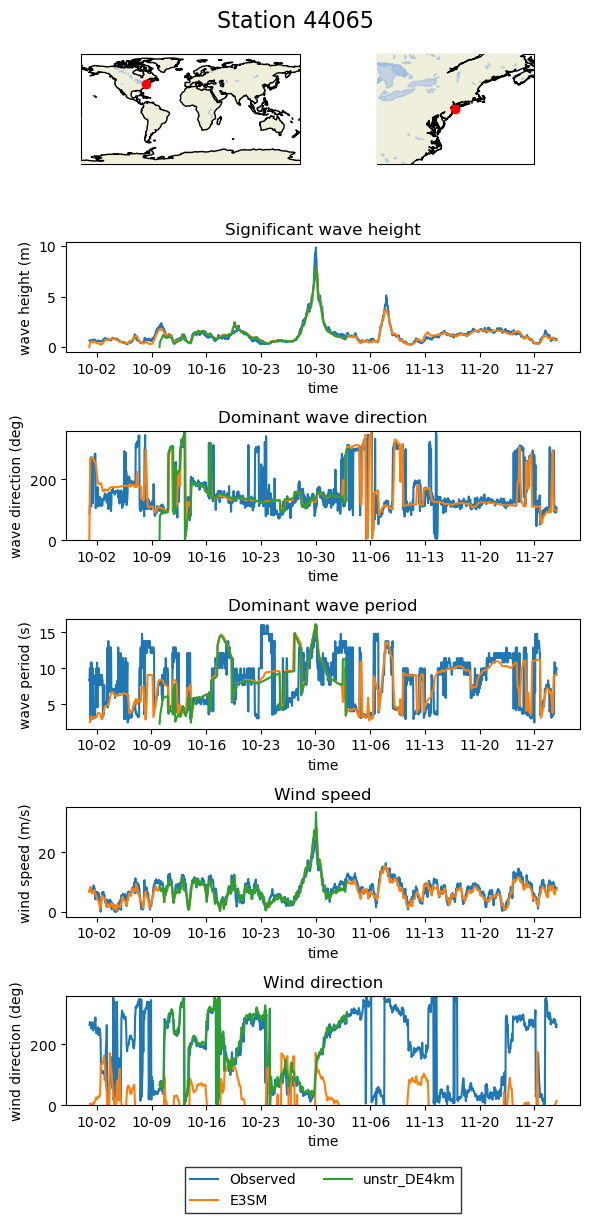 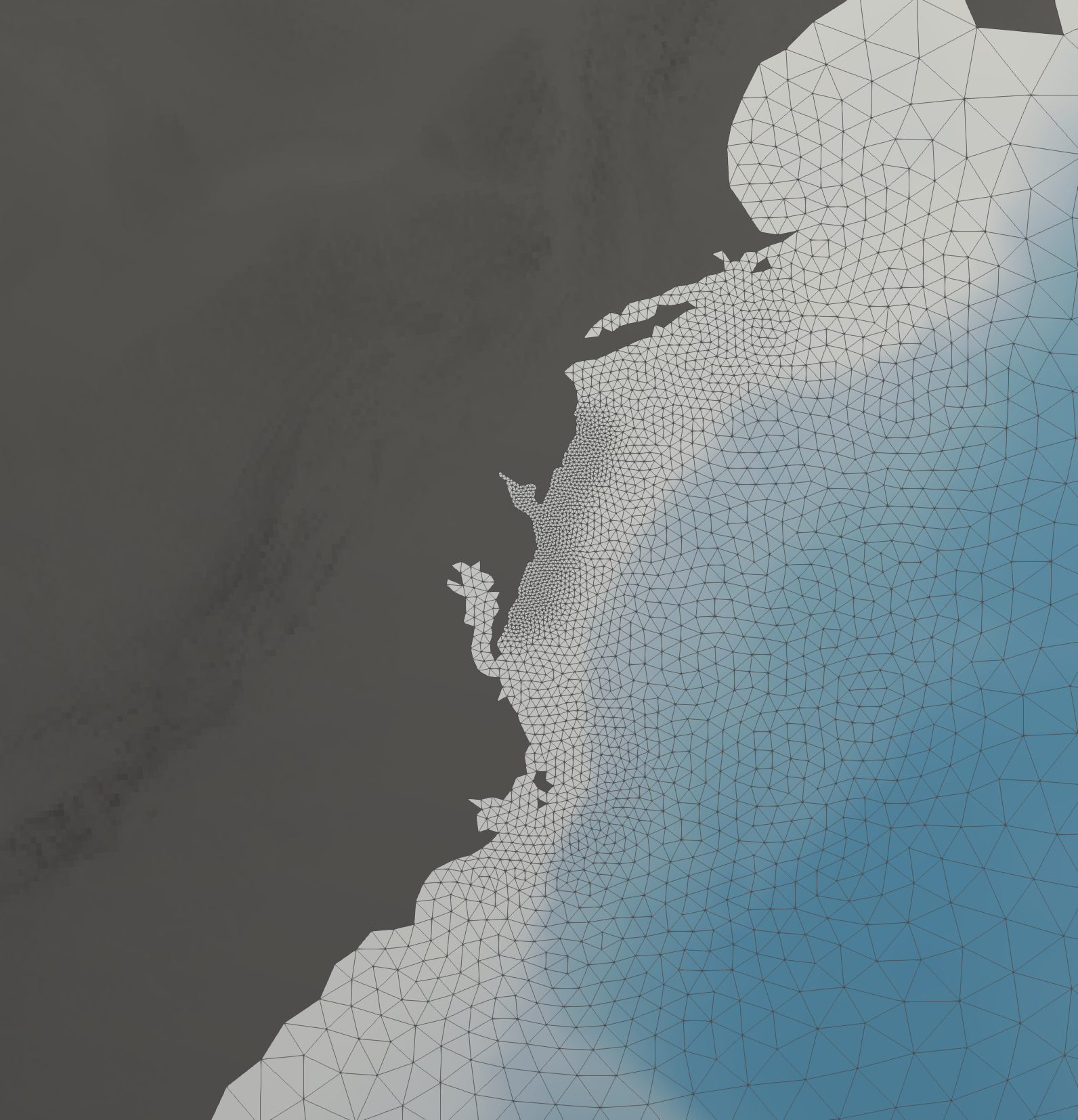 Hurricane Sandy 2012
CFSv2 winds (0.2 degree resolution)
Comparison with NDBC buoy data
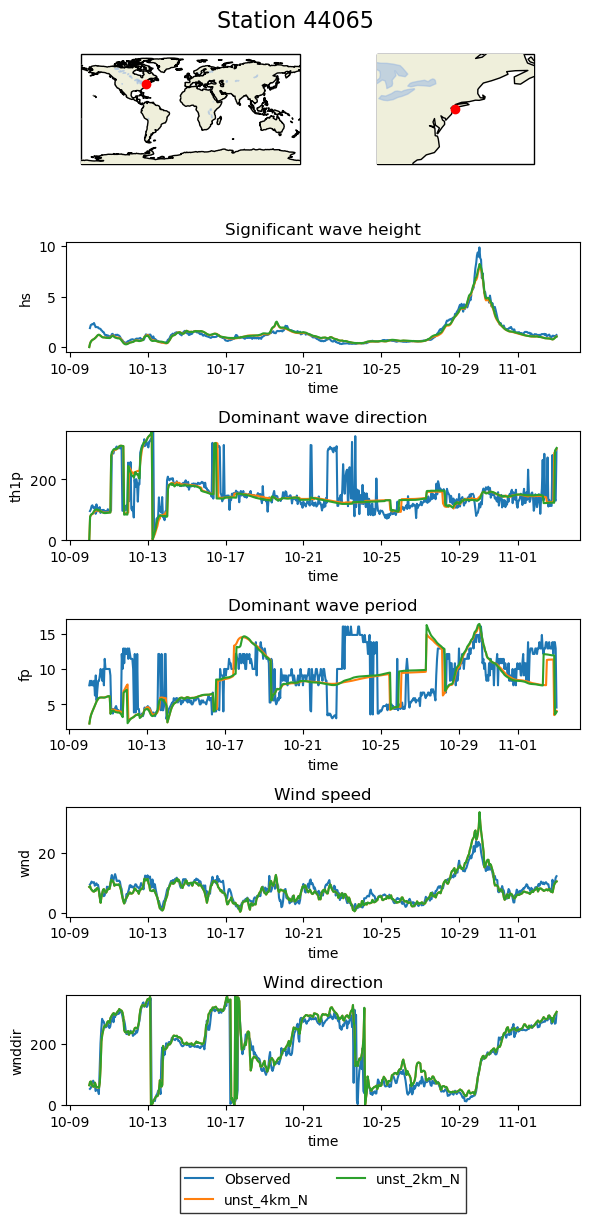 Observed
WWIII Standalone
E3SM: datm+WWIII
Data Atmosphere + Unstructured Waves Compset
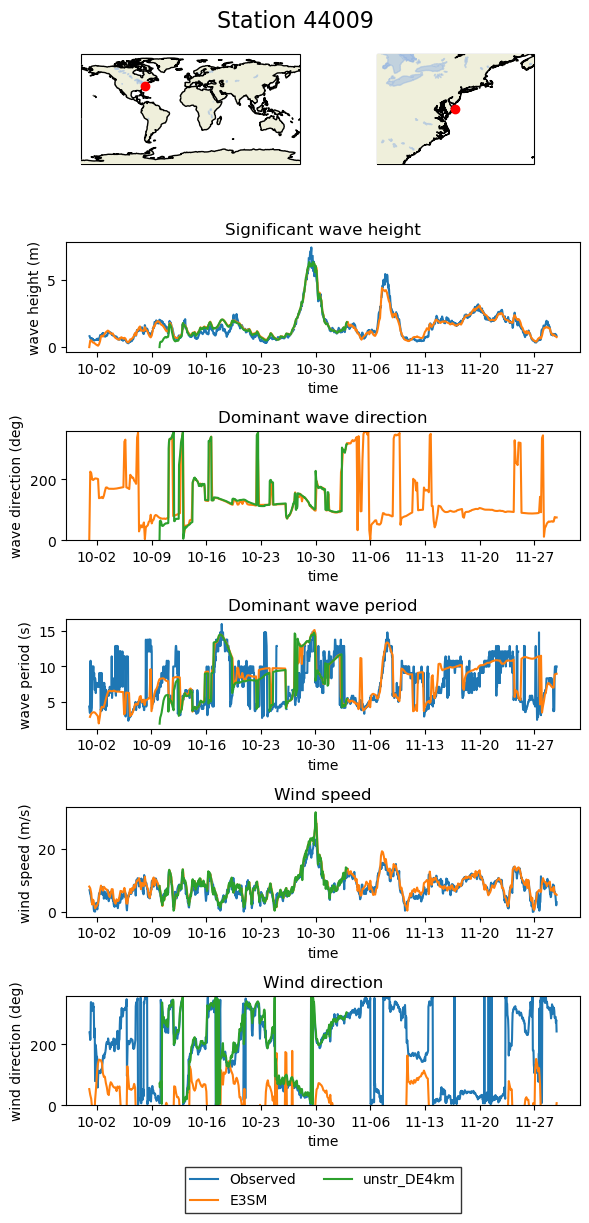 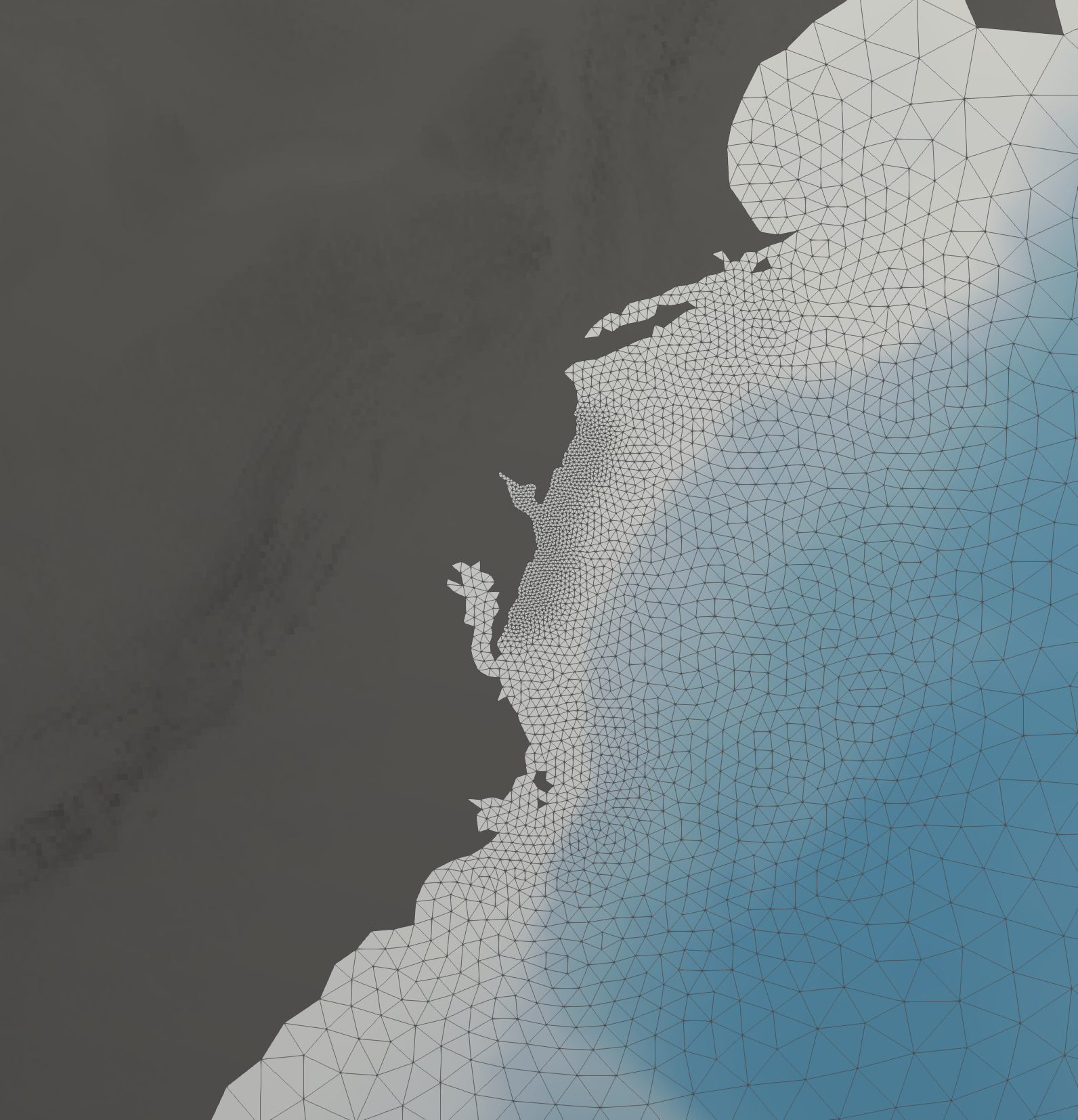 Hurricane Sandy 2012
CFSv2 winds (0.2 degree resolution)
Comparison with NDBC buoy data
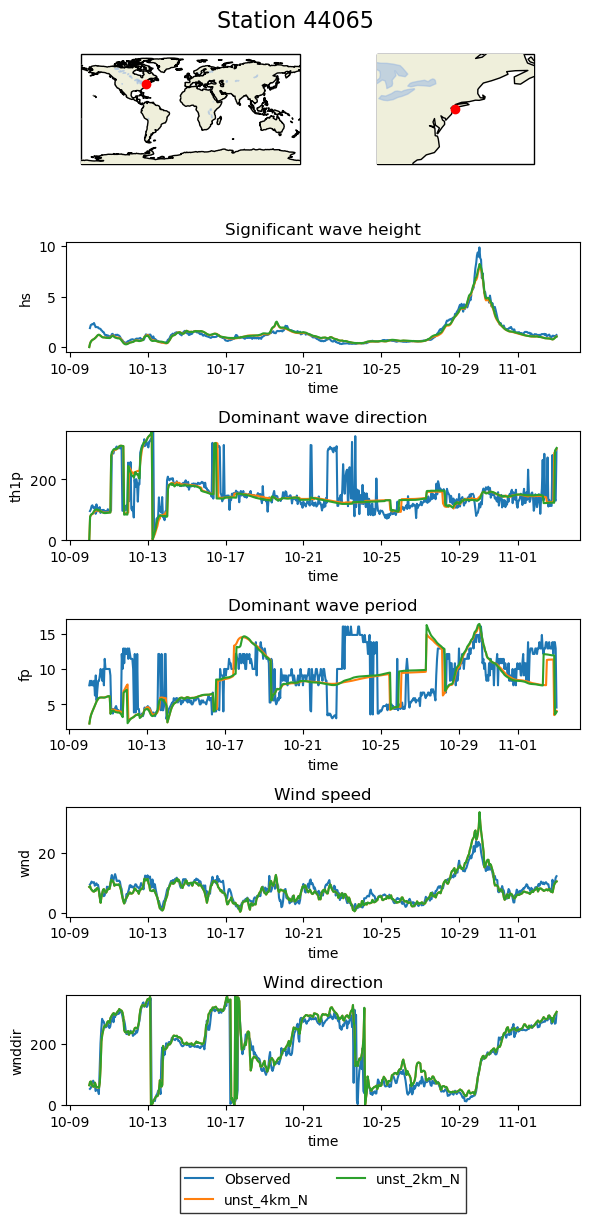 Observed
WWIII Standalone
E3SM: datm+WWIII
Data Atmosphere + Unstructured Waves Compset
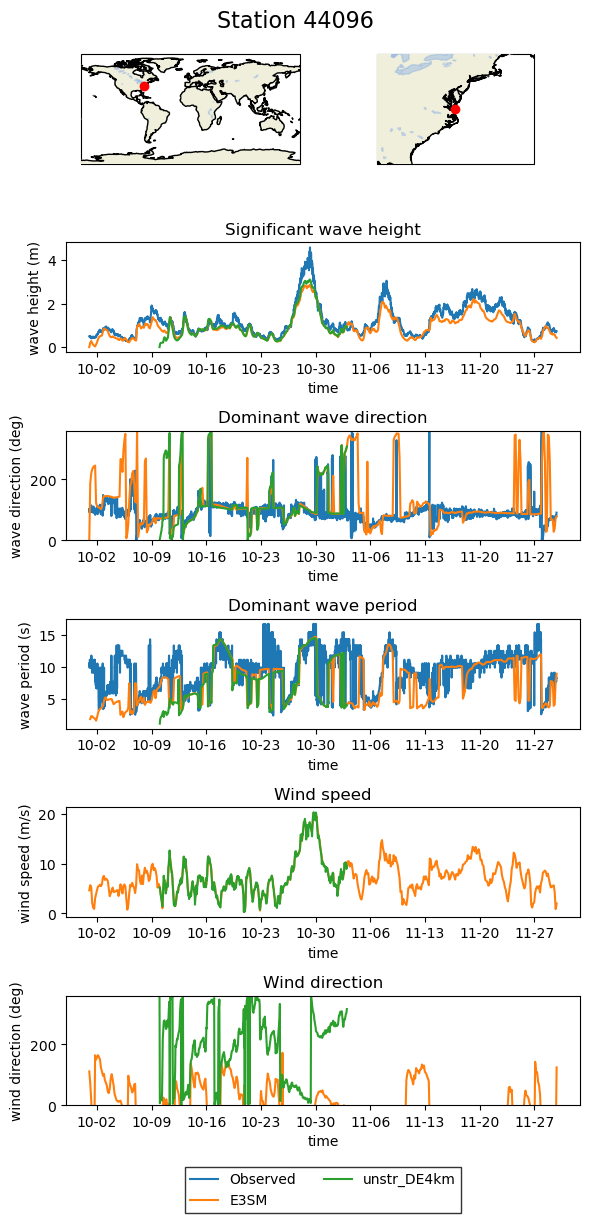 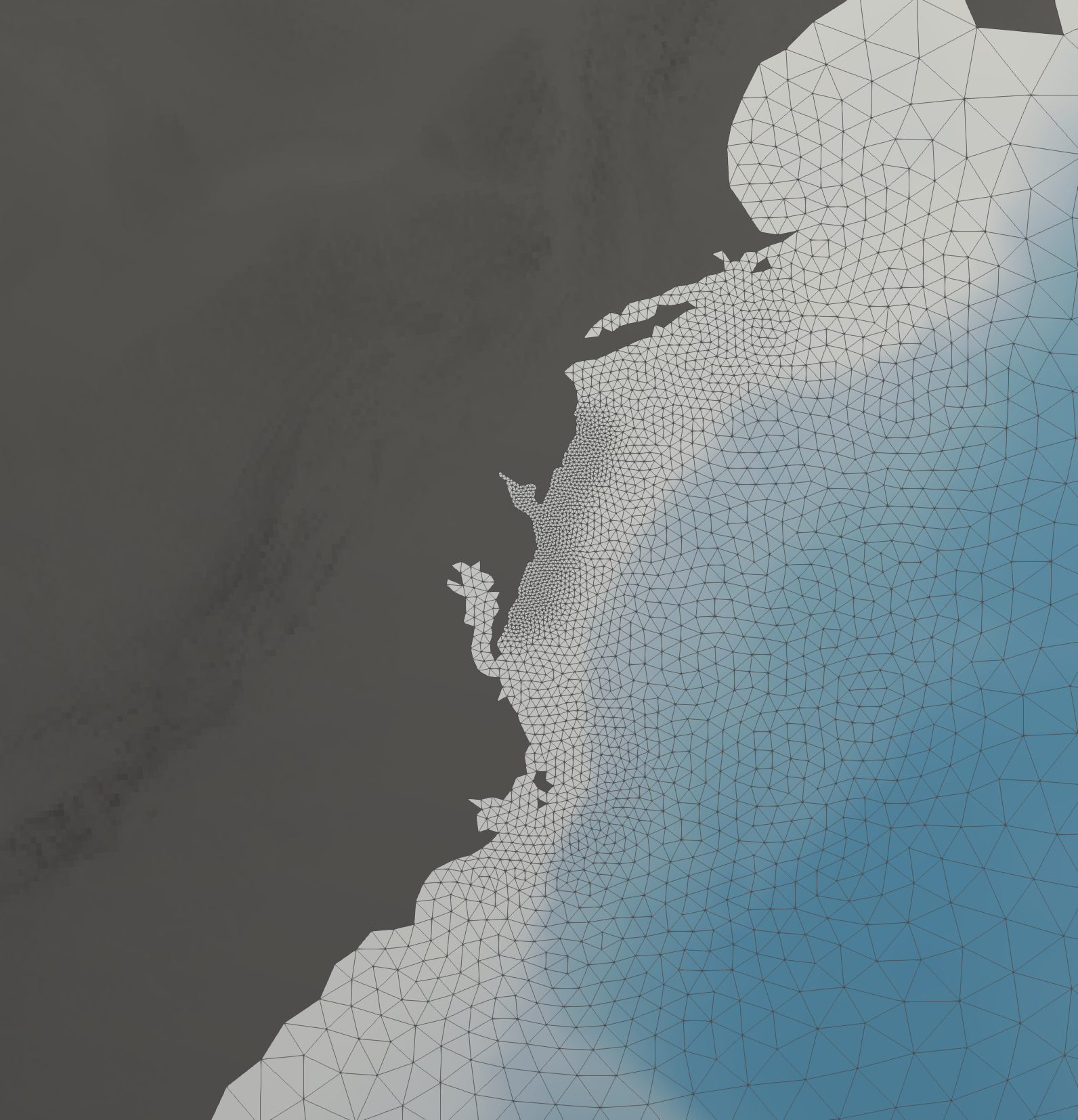 Hurricane Sandy 2012
CFSv2 winds (0.2 degree resolution)
Comparison with NDBC buoy data
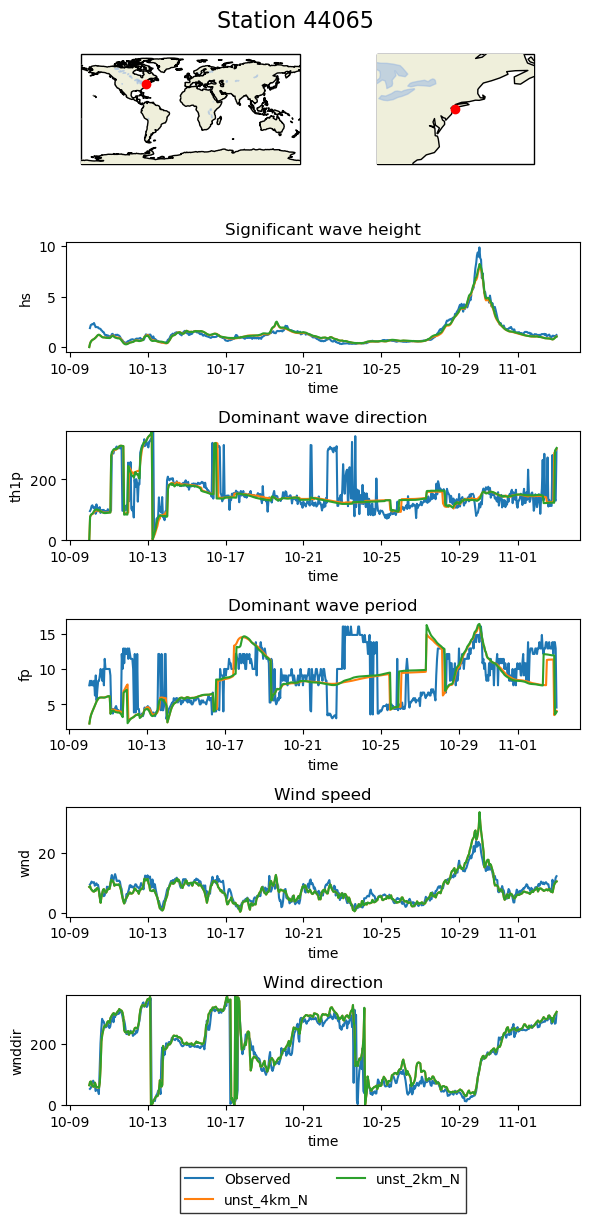 Observed
WWIII Standalone
E3SM: datm+WWIII
Summary
Waves are an important interfacial process in the climate system
High latitude wave heights are increasing
E3SM will have the first coupled, global unstructured WaveWatchIII configuration
Our initial validation results have shown promise in balancing accuracy and cost
Next Steps
Performance evaluation of global unstructured configuration
One-way coupling from ocean and sea-ice to waves (verification)
Two-way coupling between waves, ocean, and sea ice (G case+waves)
Collaborate with InterFACE project on wave/ice couplings and simulations